A Latency Picture is Worth a Thousand Storage Metrics
Luca Canali – CERN
Hotsos Symposium 2014
About Me
Senior DBA and Team Lead at CERN IT 
Joined CERN in 2005
Working with Oracle RDBMS since 2000

Sharing knowledge with the Oracle community
Home page: http://cern.ch/canali
Blog: http://externaltable.blogspot.com
Twitter: @LucaCanaliDB
3
Outline
CERN and Oracle
Storage latency investigations and Oracle
Examples
Tools
More sources of latency data
Conclusions
4
Outline
CERN and Oracle
Storage latency investigations and Oracle
Examples
Tools
More sources of latency data
Conclusions
5
CERN
European Organization for Nuclear Research founded in 1954
Membership: 21 Member States + 7 Observers
60 Non-member States collaborate with CERN
2400 staff members work at CERN as personnel + 10000 researchers from institutes world-wide
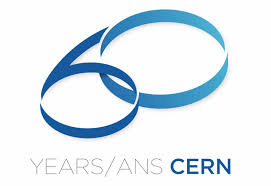 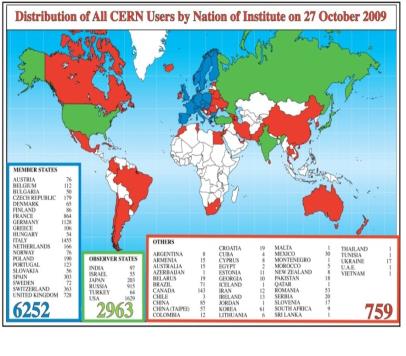 LHC, Experiments, Physics
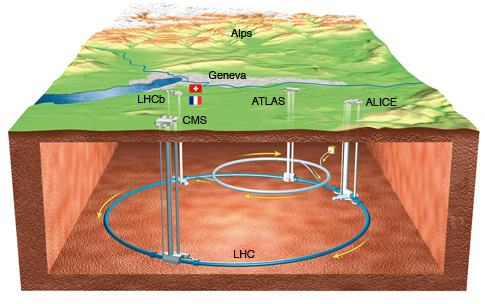 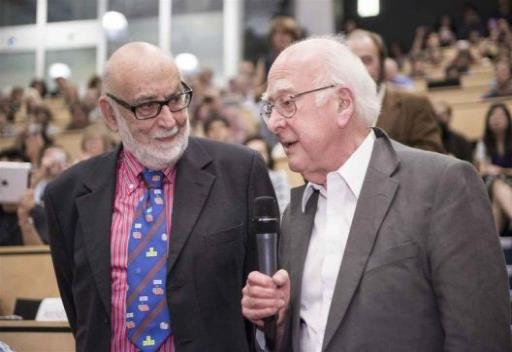 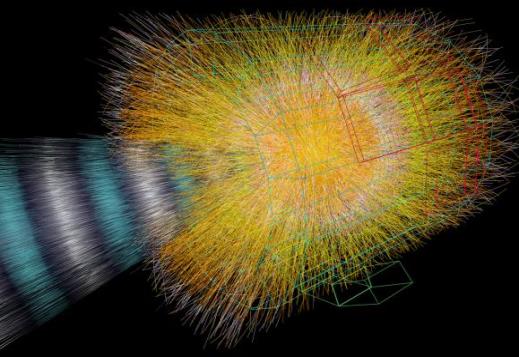 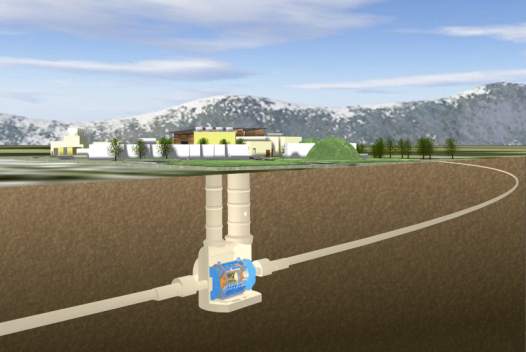 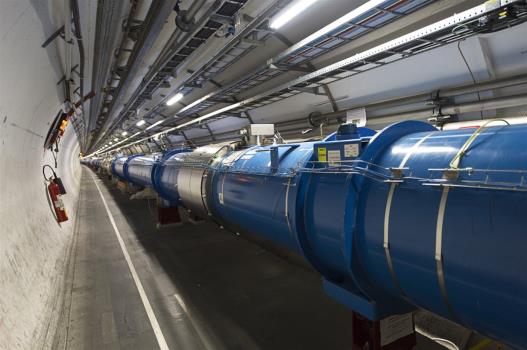 Large Hadron Collider (LHC)
World’s largest and most powerful particle accelerator
27km ring of superconducting magnets
Currently undergoing upgrades, restart in 2015
The products of particle collisions are captured by complex detectors and analyzed by software in the experiments dedicated to LHC
Higgs boson discovered!
The Nobel Prize in Physics 2013 was awarded jointly to François Englert and Peter W. Higgs "for the theoretical discovery of a mechanism that contributes to our understanding of the origin of mass of subatomic particles, and which recently was confirmed through the discovery of the predicted fundamental particle, by the ATLAS and CMS experiments at CERN's Large Hadron Collider"
[Speaker Notes: New particle discovery: see also CMS and Atlas announcement on July 4th 2012.]
WLCG
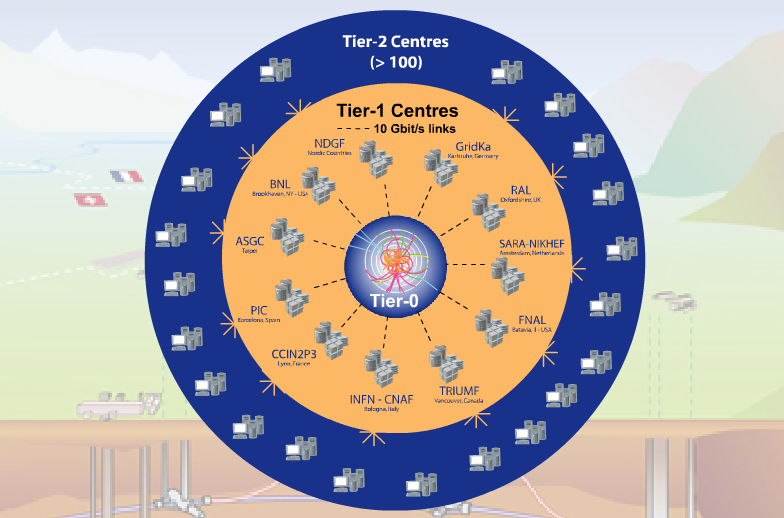 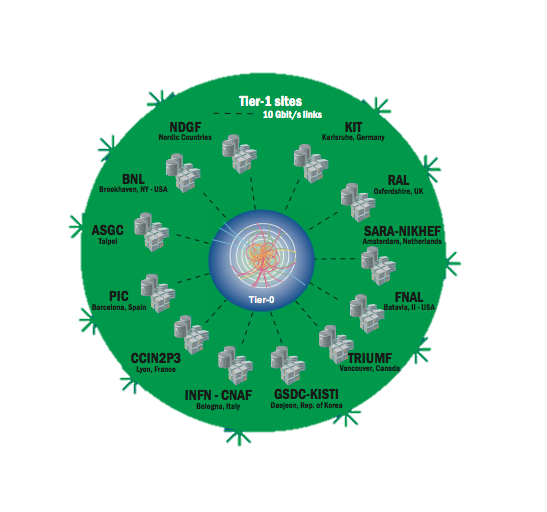 The world’s largest scientific computing grid
More than 100 Petabytesof data stored in a custom file system and analysed. Increasing: 20+ Petabytes/year

CPU: over 250K cores 
Jobs: 2M per day

160 computer centres in 35 countries

More than 8000 physicists with real-time access to LHC data
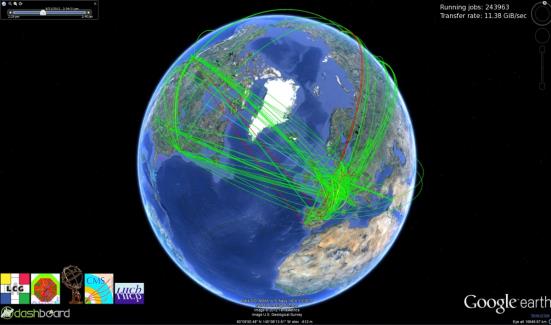 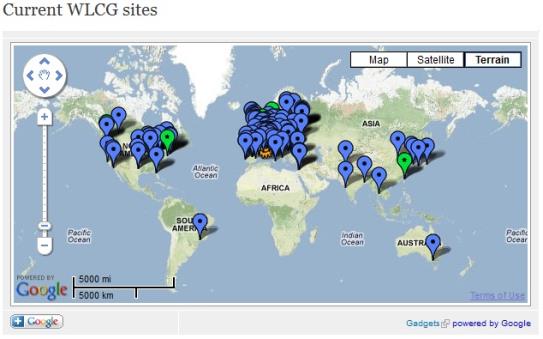 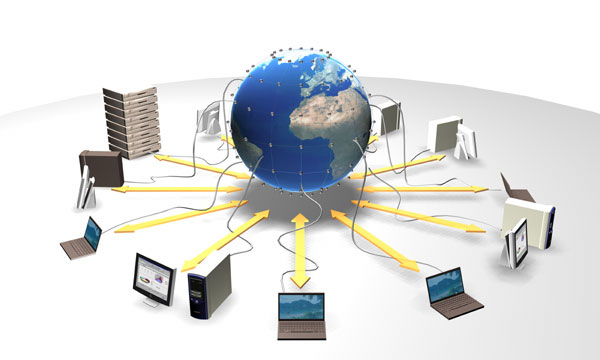 8
Oracle at CERN
Since 1982
(accelerator controls)

More recent:
use for Physics
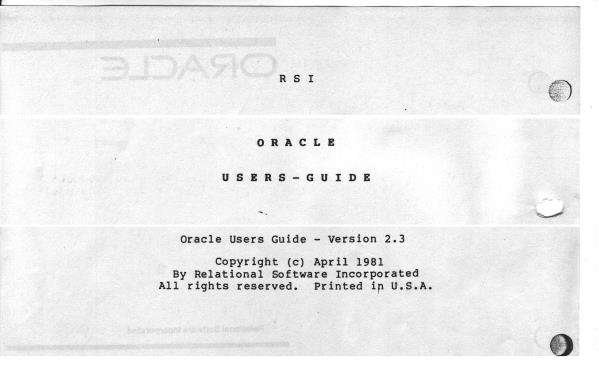 Source: N. Segura Chinchilla, CERN
9
CERN’s Databases
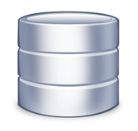 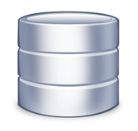 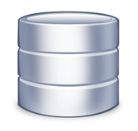 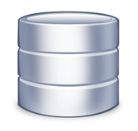 ~100 Oracle databases, most of them RAC
Mostly NAS storage plus some SAN with ASM
~500 TB of data files for production DBs in total

Examples of critical production DBs:
LHC logging database ~170 TB, expected growth up to ~70 TB / year
13 production experiments’ databases ~10-20 TB in each
Read-only copies (Active Data Guard)
10
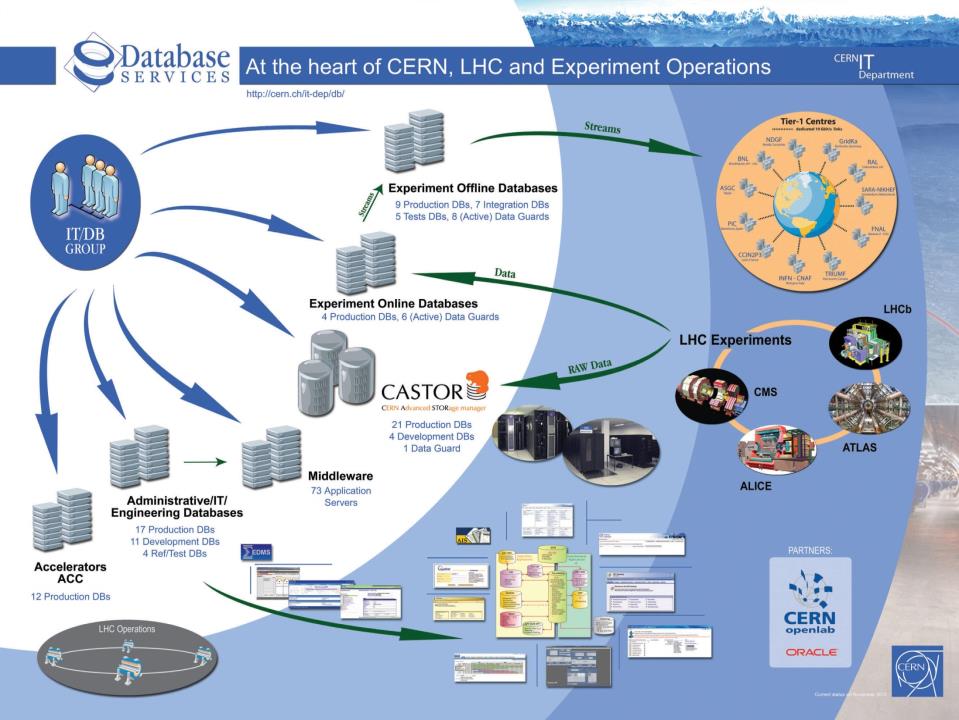 Outline
CERN and Oracle
Storage latency investigations and Oracle
Examples
Tools
More sources of latency data
Conclusions
12
Latency
Latency, a measure of time.
In the context of this presentation: time to access data
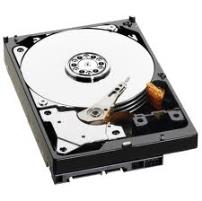 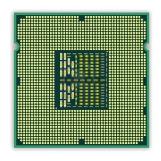 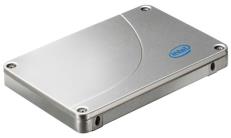 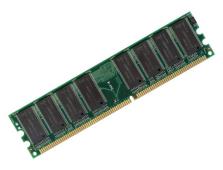 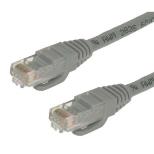 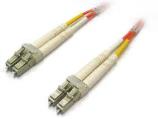 13
Why is Storage Latency Important?
Performance analysis and tuning:
Where is the time spent during a DB call?
What response time do the user sessions experience from the DB?

OLTP-like workloads:
Response time can be dominated by I/O latency 
Examples: index-based access, nested loops joins
14
Physical Sources of Latency
Blocking I/O calls:
Think access to a large table via an index
Random access
HDD: head movement and disk spinning latency
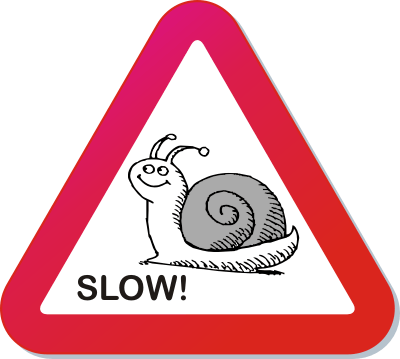 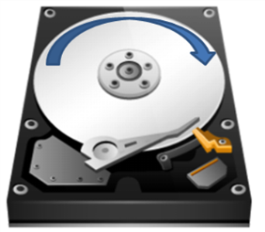 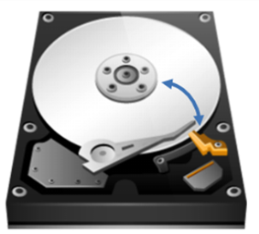 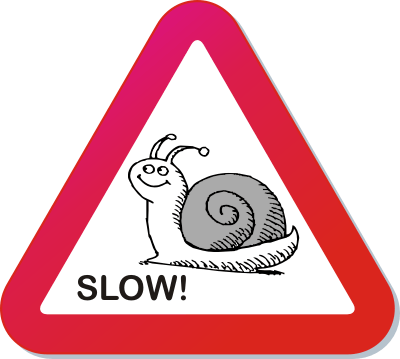 15
What can we do: Hardware
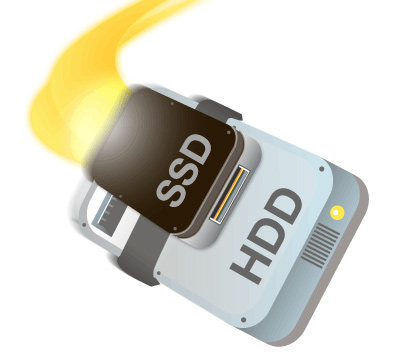 Current trends for HW
Size I/O subsystem for IOPS not TB
Large flash cache in storage
Flash cards on servers
Servers with large amounts of memory
Avoid reading from storage!

A balance act performance vs. cost
16
What can we do: Software
Big gains in application/SQL optimization
SW optimizations beat HW optimizations most of the times

Oracle tuning: 
Understanding when single-block access is or is not optimal
Full scan vs. index-based access
Hash join vs. nested loops 
In general: get a good execution plan!
17
So Where is the Problem?
DB Admin:   
 - Storage is slow!
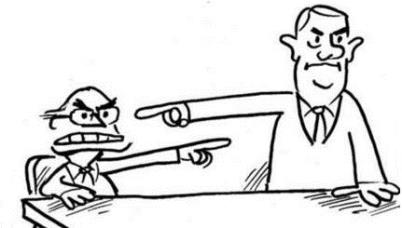 Storage Admin:   
 - The problem is with the DB!
Reality check: 
Lack of clear storage performance data.
Changing database workloads.
18
Performance Analysis
Finding the root causes can be hard:
Applications are slow because of storage?
Or Storage is slow because overloaded by a runaway application?

We want to build a model of what is happening
That can be proven with data
That we can use for tuning
19
Transactional Workload
We will focus on systems like this example (OLTP):






DB time dominated by ‘db file sequential read’
CPU usage is not a bottleneck
We can ignore locks and other serialization events
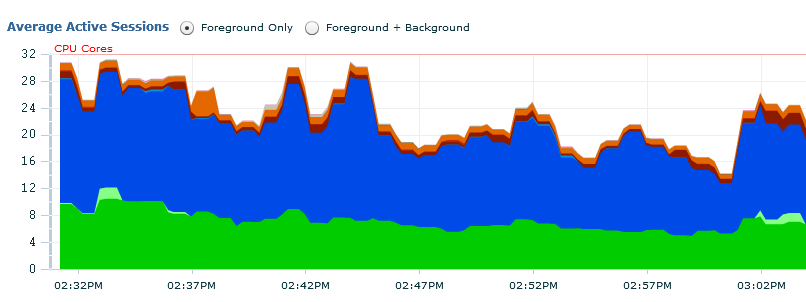 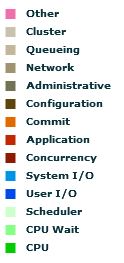 20
Wait Event Drill-Down
What is available?
Drill down on ‘db file sequential read’ wait event data
Using event histogram data

What can we gain?
Make educated guesses of what is happening on the storage
Attack the root causes when investigating performance problem
21
A Story From Production
Migrated to a new storage system
NAS storage with SSD cache
Good performance: because of low-latency reads from SSD
Issue:
From time to time production shows unacceptable performance
Analysis: 
The issue appears when the backup runs!
22
Wait Event Drill Down
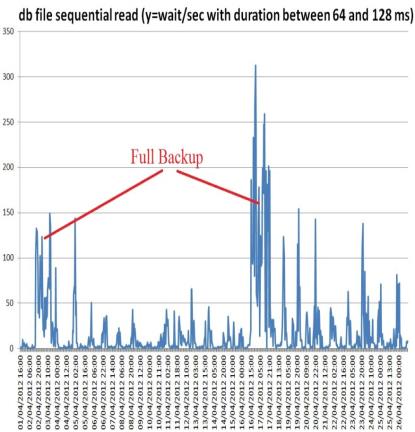 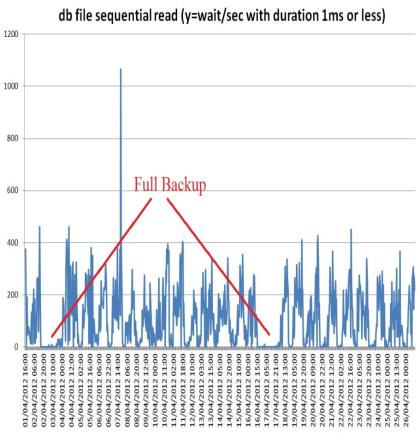 Number of waits
Reads from SSD cache go to zero
Very slow reads appear
23
[Speaker Notes: Data taken from AWR and in particular wait event histograms data aggregating over RAC nodes.
Example:
select cast(sn.begin_interval_time as date) snap_time,
	--eh.dbid,
	sn.instance_number,
	eh.event_name,
	eh.wait_time_milli,
	--eh.wait_count,
	eh.wait_count - lag(eh.wait_count) over (partition by eh.dbid,eh.instance_number,eh.event_id,eh.wait_time_milli order by sn.snap_id nulls first) Delta_wait_count,
    round((eh.wait_count - lag(eh.wait_count) over (partition by eh.dbid,eh.instance_number,eh.event_id,eh.wait_time_milli order by sn.snap_id nulls first)) /
          (extract(hour from END_INTERVAL_TIME-begin_interval_time)*3600
              -extract(hour from sn.snap_timezone - lag(sn.snap_timezone) over (partition by eh.dbid,eh.instance_number,eh.event_id,eh.wait_time_milli order by sn.snap_id nulls first) )*3600 --deals with daylight savings time change
              + extract(minute from END_INTERVAL_TIME-begin_interval_time)* 60
              + extract(second from END_INTERVAL_TIME-begin_interval_time)),2 ) Rate_wait_count_per_bin
from dba_hist_event_histogram eh,
     dba_hist_snapshot sn
where
    sn.snap_id = eh.snap_id
and sn.dbid = eh.dbid
and sn.instance_number = eh.instance_number
and sn.begin_interval_time &delta_time_where_clause
and eh.wait_class in ('User I/O','System I/O','Commit')  -- need to limit search or dump file can grow too big
order by sn.snap_id;]
Our Analysis
AWR data used to examine the issue
DBA_HIST_EVENT_HISTOGRAM
Wait event: db file sequential read
I/O slow during backups
because fewer I/O requests were served from SSD

Note on how we worked around this issue
Short term: moved backup to Active Data Guard Medium term: upgraded filer model
24
Real-Time Monitoring
Problem:
Hourly AWR average is often too coarse
How to perform real-time monitoring of the event latency?

Answer: data from GV$EVENT_HISTOGRAM
CLI script to compute deltas from cumulative counters
25
Monitoring Latency - Snapshots
Custom script: ehm.sql
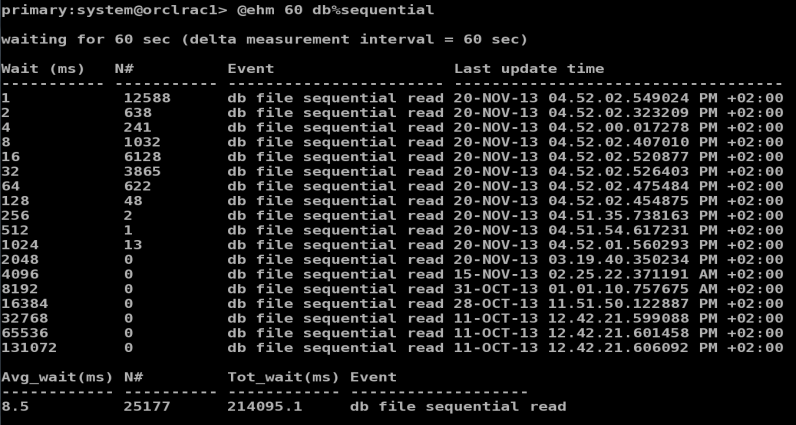 Script can be downloaded from: http://cern.ch/resources.htm
26
[Speaker Notes: Ehm.sql

-- even_histogram_metric, RAC version (from gv$ views)
-- Luca April 2012
-- Usage: @ehm <delay> <event>
-- example @ehm 15 db%sequential

set serverout on
set verify off

prompt
prompt waiting for &1 sec (delta measurement interval = &1 sec)

DECLARE
  v_event_pattern    varchar2(100) := '%'||'&2'||'%';
  v_sleep_time       number := &1;
  v_dtime_wait_milli number;
  v_dwaits           number;
  v_avg_wait_milli   number;

  CURSOR c1 IS
    SELECT event, wait_time_milli, sum(wait_count) wait_count, max(last_update_time) last_update_time
    FROM gv$event_histogram
    WHERE event like v_event_pattern
    GROUP by event, wait_time_milli
    ORDER BY event,wait_time_milli;

  CURSOR c2 IS
    SELECT event, sum(time_waited_micro) time_waited_micro, sum(total_waits) total_waits
    FROM gv$system_event
    WHERE event like v_event_pattern
    GROUP by event
    ORDER BY event;

  TYPE EventHisto IS TABLE OF c1%ROWTYPE;
  TYPE SysEvent   IS TABLE OF c2%ROWTYPE;

  t0_histval  EventHisto;  -- nested table of records for t0 snapshot
  t1_histval  EventHisto;  -- nested table of records for t1 snapshot
  t0_eventval SysEvent;    -- nested table of records for t0 snapshot
  t1_eventval SysEvent;    -- nested table of records for t1 snapshot

BEGIN

  -- collect t0 data
  OPEN c1;
  OPEN c2;
  FETCH c1 BULK COLLECT INTO t0_histval;
  FETCH c2 BULK COLLECT INTO t0_eventval;
  CLOSE c1;
  CLOSE c2;

  IF t0_eventval.COUNT <=0 THEN
    RAISE_APPLICATION_ERROR(-20001,'Not enough data. Probably wrong event name');
  END IF;

  IF t0_eventval.COUNT >= 100 THEN
    RAISE_APPLICATION_ERROR(-20002,'Too many values, soft limit set to 100');
  END IF;


  -- put wait time here note user needs exec privilege on dbms_lock
  sys.DBMS_LOCK.SLEEP (v_sleep_time);

  -- collect t1 data
  OPEN c1;
  OPEN c2;
  FETCH c1 BULK COLLECT INTO t1_histval;
  FETCH c2 BULK COLLECT INTO t1_eventval;
  CLOSE c1;
  CLOSE c2;

  -- check and report error if number of points is different (can happen if new histogram bin is created)
  if t0_histval.COUNT <> t1_histval.COUNT then
     RAISE_APPLICATION_ERROR(-20003,'Number of histogram bins changed during collection. Cannot handle it.');
  end if;

  -- print out results
  -- compute delta values and print.
  -- format with rpad to keep column width constant
  DBMS_OUTPUT.PUT_LINE(chr(13));
  DBMS_OUTPUT.PUT_LINE ('Wait (ms)   N#          Event                   Last update time');
  DBMS_OUTPUT.PUT_LINE ('----------- ----------- ----------------------- -----------------------------------');

  FOR i IN t1_histval.FIRST .. t1_histval.LAST LOOP
    DBMS_OUTPUT.PUT_LINE (
        rpad(t1_histval(i).wait_time_milli,13,' ')||
        rpad(to_char(t1_histval(i).wait_count - t0_histval(i).wait_count),11,' ')||
        t1_histval(i).event || ' ' ||
        t1_histval(i).last_update_time
      );
    END LOOP;

  DBMS_OUTPUT.PUT_LINE(chr(13));
  DBMS_OUTPUT.PUT_LINE ('Avg_wait(ms) N#         Tot_wait(ms) Event');
  DBMS_OUTPUT.PUT_LINE ('------------ ---------- ------------ -------------------');

  FOR i IN t1_eventval.FIRST .. t1_eventval.LAST LOOP
    v_dtime_wait_milli := (t1_eventval(i).time_waited_micro - t0_eventval(i).time_waited_micro)/1000;
    v_dwaits := t1_eventval(i).total_waits - t0_eventval(i).total_waits;
    IF v_dwaits <> 0 then
       v_avg_wait_milli := round(v_dtime_wait_milli/v_dwaits,1);
    ELSE
       v_avg_wait_milli := 0;
    END IF;
    DBMS_OUTPUT.PUT_LINE(
        rpad(to_char(v_avg_wait_milli),13,' ') ||
        rpad(to_char(v_dwaits),11,' ')||
        rpad(to_char(round(v_dtime_wait_milli,1)),13,' ')||
        t1_eventval(i).event
      );
    END LOOP;

END;
/]
Monitoring Latency - Snapshots
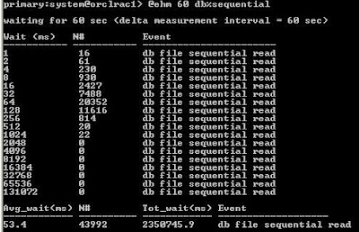 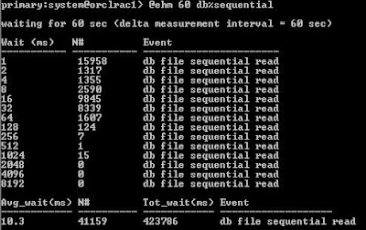 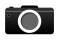 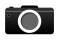 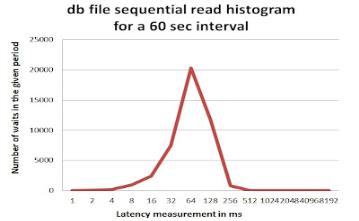 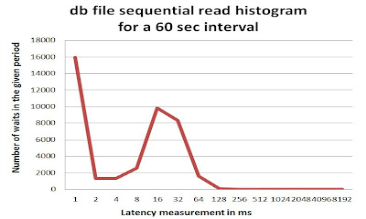 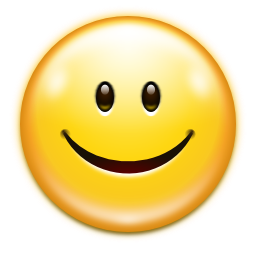 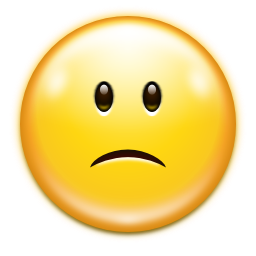 27
Checkpoint #1
Average latency can hide details
Multi-modal distributions in modern storage (think  HDD arrays with large SSD cache)

How-to drill down on the latency dimension: 
Use Latency histograms

Take care of the time dimension too: 
Collect data over short time intervals
28
Display Latency Data over Time
It’s a 3D visualization problem:
(1) Latency bucket, (2) time, (3) value

Heat Map representation
Used for example in Sun ZFS Storage 7000 Analytics
Reference: Brendan Gregg, Visualizing system latency, Communications of the ACM, July 2010
29
Heat Maps
Definition:
graphical representation of data where the individual values contained in a matrix are represented as colors (wikipedia)
Examples:
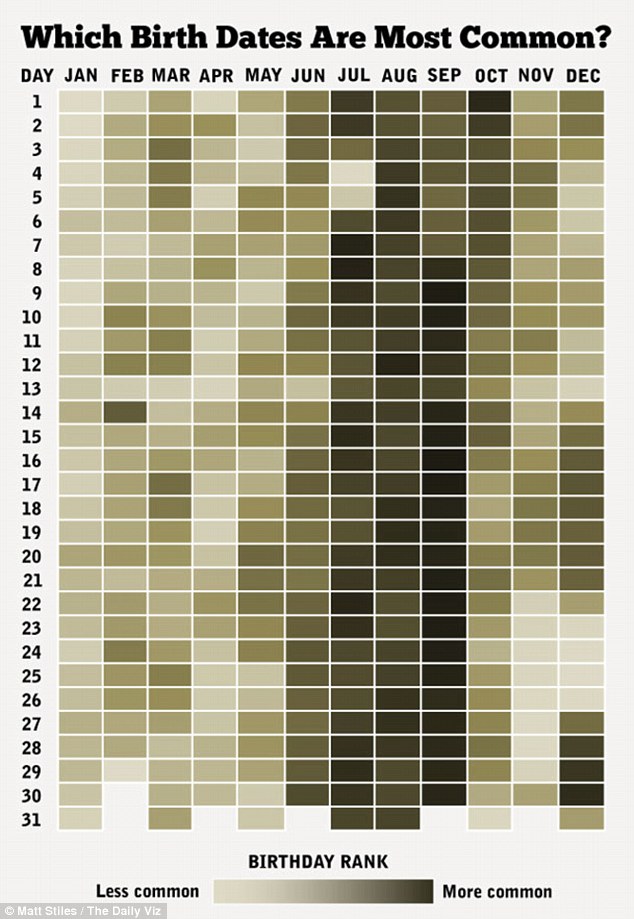 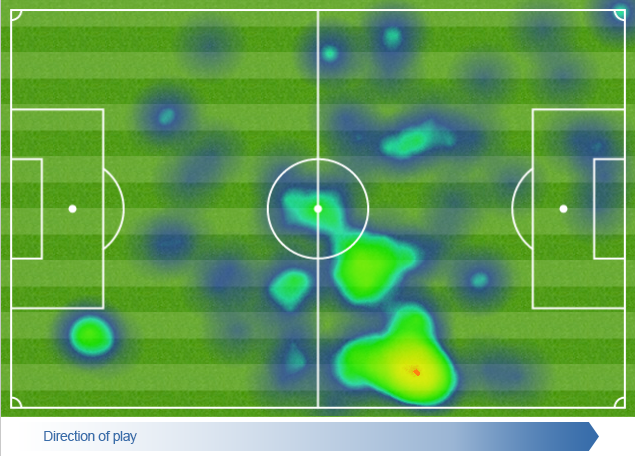 30
Latency Heat Maps - Frequency
X=time, Y=latency bucket 
Color=events per second (e.g. IOPS)
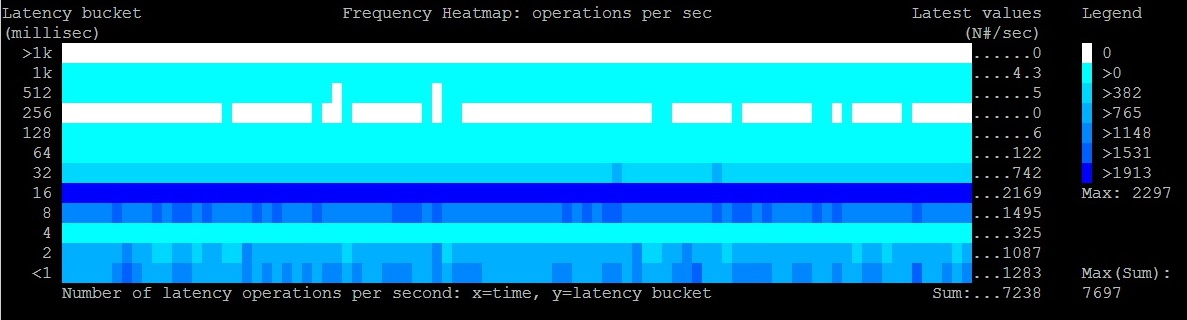 31
Latency Heat Maps - Frequency
X=time, Y=latency bucket 
Color=events per second (e.g. IOPS)
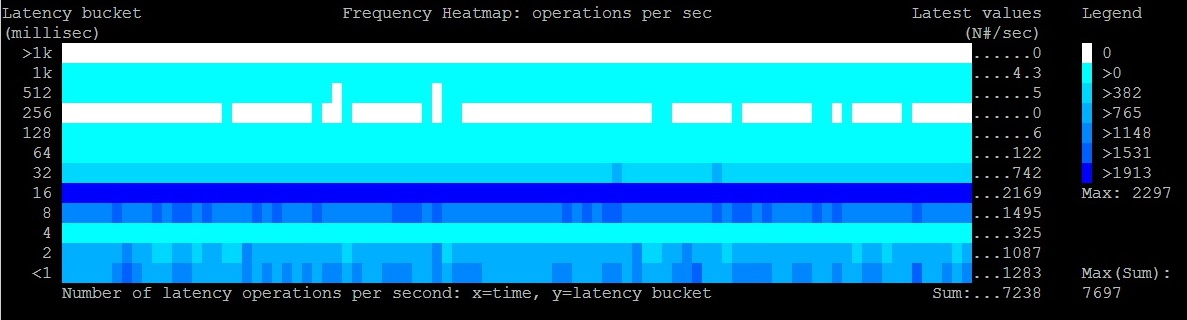 TIME
32
Latency Heat Maps - Frequency
X=time, Y=latency bucket 
Color=events per second (e.g. IOPS)
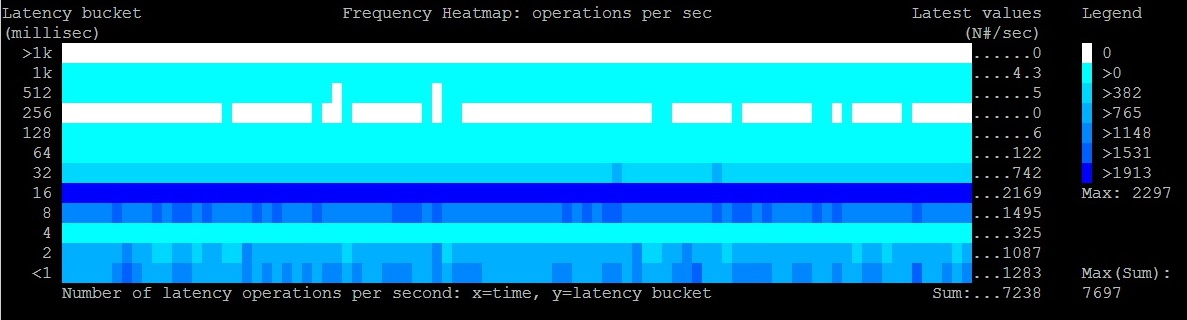 33
Latency Heat Maps - Frequency
X=time, Y=latency bucket 
Color=events per second (e.g. IOPS)
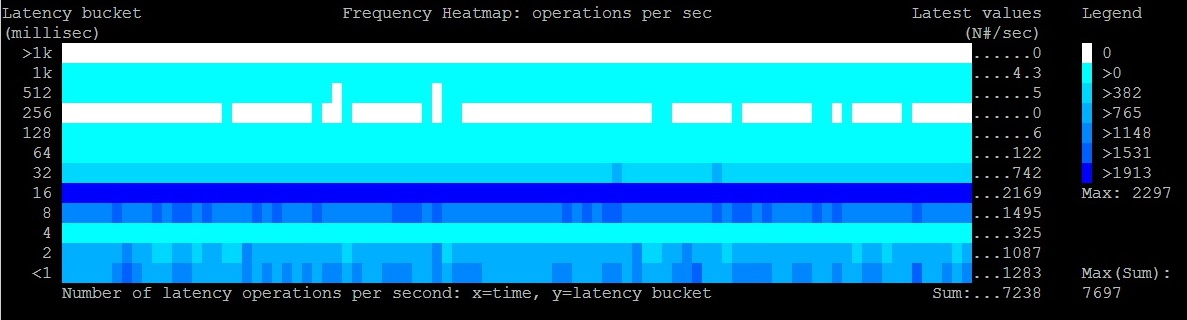 34
Latency Heat Maps - Frequency
X=time, Y=latency bucket 
Color=events per second (e.g. IOPS)
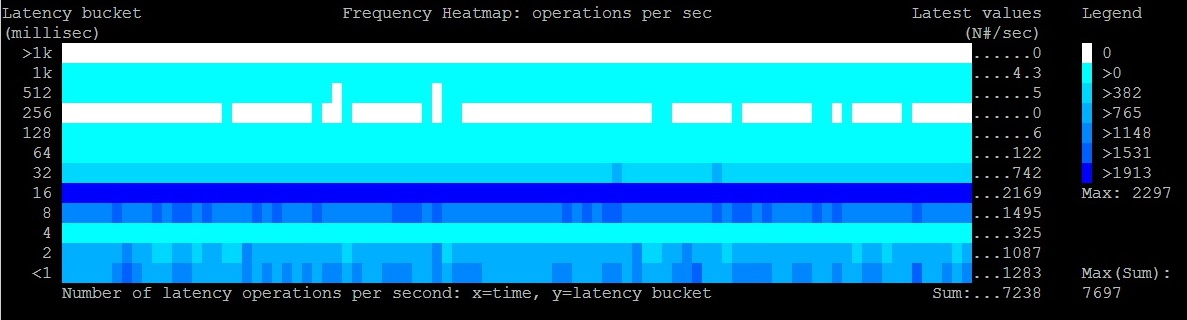 35
Time-Waited Histogram
How much time do we wait in a given bucket?
Not directly available in gv$event_histogram
How to estimate it? Example:
100 waits in the bucket 8ms means
Wait time between 100*4 ms and 100*8 ms
Approximate: 100 * 6 ms [that is 100 * ¾ * 8 ms]

Definition: 
Intensity = 0.75 * bucket_value * frequency_count
36
Latency Heat Maps - Intensity
X=time, Y=latency bucket 
Color= intesity [time waited per bucket]
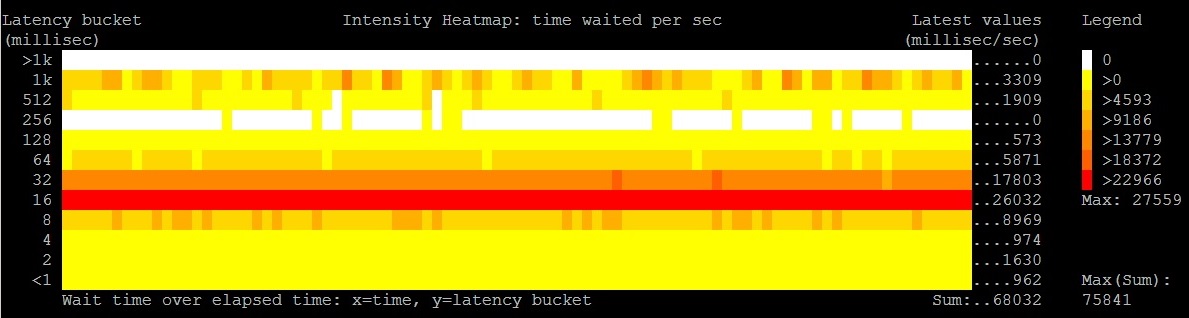 37
Checkpoint #2
Heat Maps 
A representation of latency histograms over time

Frequency Heat Map
IOPS details per latency bucket and time 

Intensity Heat Map 
Time waited details
Visual representation of the weight of each bucket
38
Outline
CERN and Oracle
Storage latency investigations and Oracle
Examples
Tools
More sources of latency data
Conclusions
39
Stress Testing
Use case:
Investigate HW performance 
Compare different systems 
Example: compare current storage with a new system

It can be hard:
Choosing test workloads that are representative of production usage
Understanding the effects of caching
40
SLOB 2
An Oracle-based stress testing tool
Search: “SLOB 2 by Kevin Closson”
Great tool to generate lots of random IO
I/O directly from Oracle processes
Physical reads
Visible as Oracle’s wait events db file sequential read
Size of test data is configurable
Concurrency is configurable
41
Example: “Too Good To Be True”
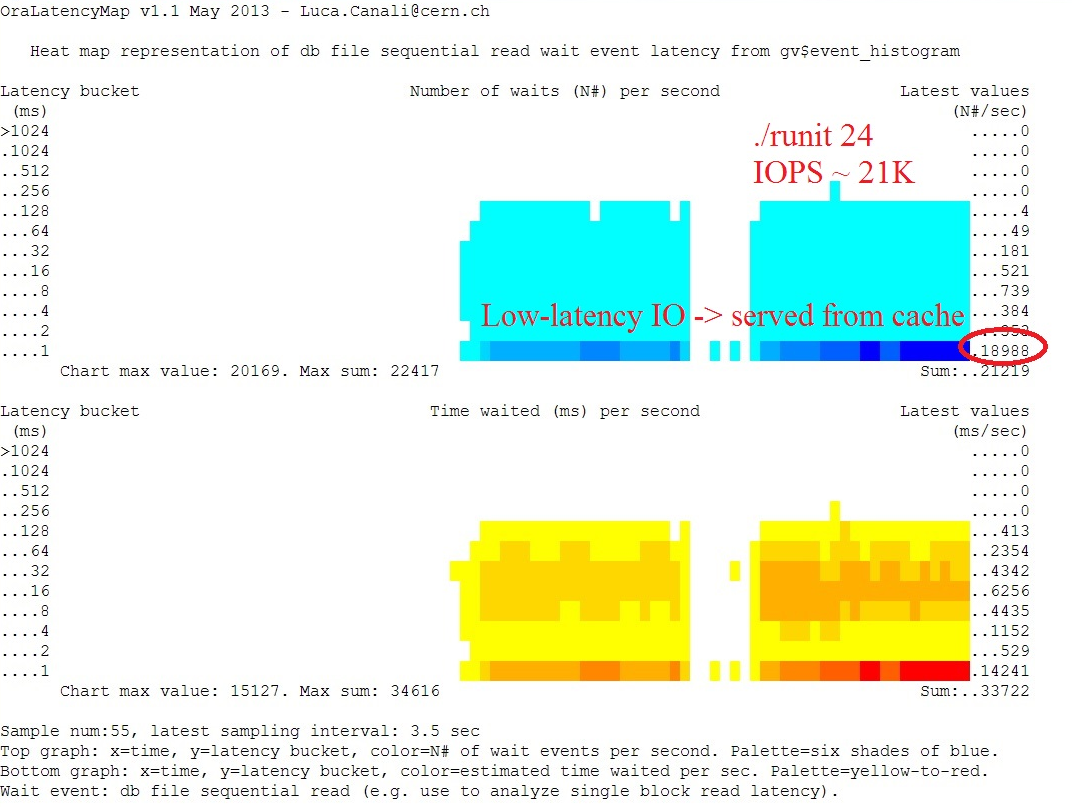 23 SAS disks delivering 20K IOPS?

It doesn’t make sense

Latency is the clue

Reads served by controller cache!
Lesson learned: test data size was too small
42
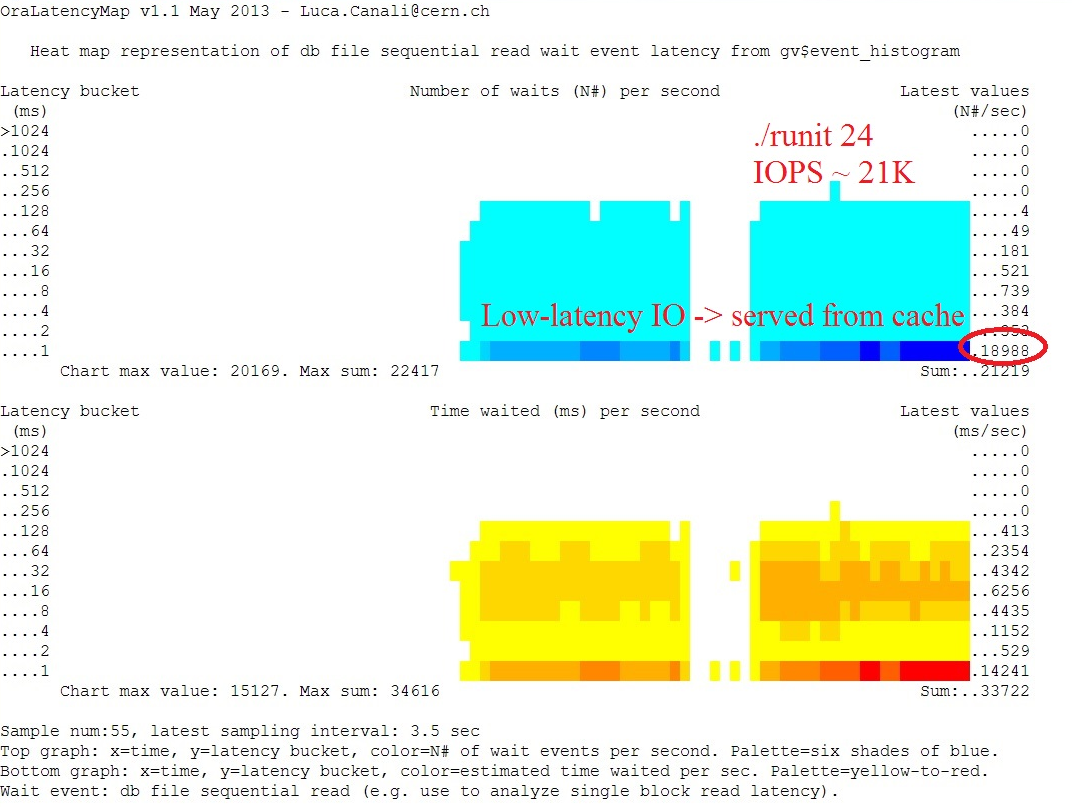 43
Example: “Too Good To Be True”
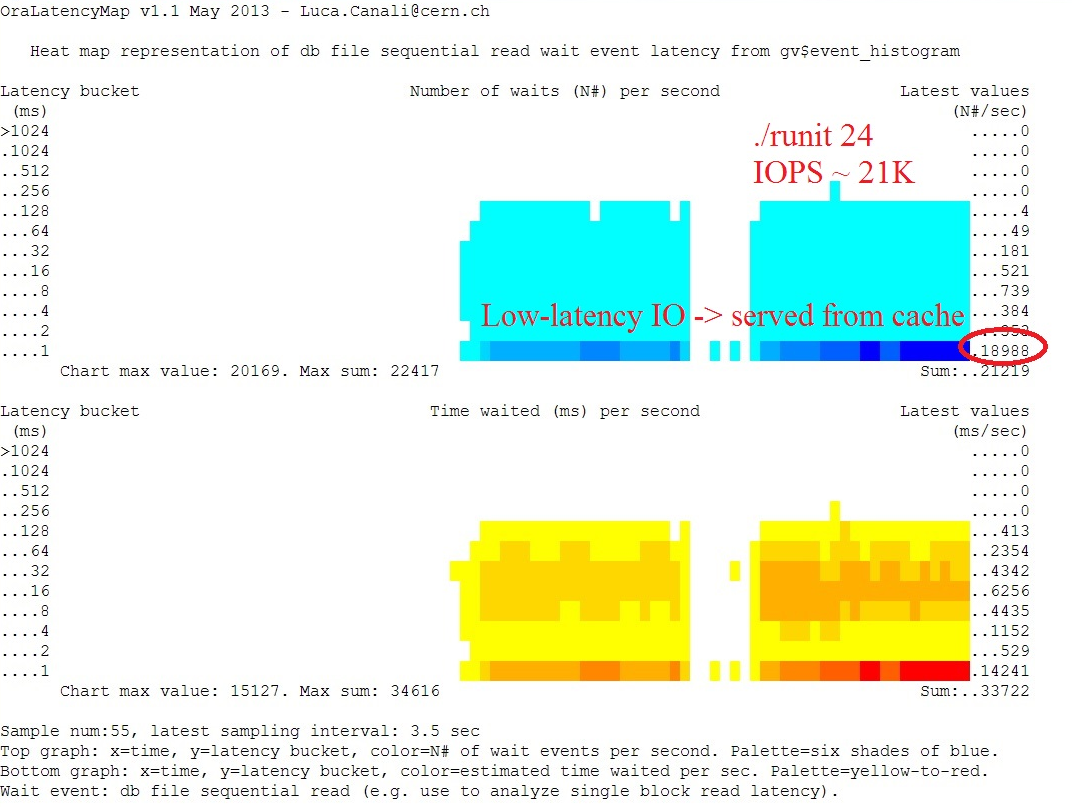 23 SAS disks delivering 21K IOPS?

It doesn’t make sense

Latency is the clue

Reads served by controller cache!
Lesson learned: test data size was too small
44
Example: “Load Till Saturation”
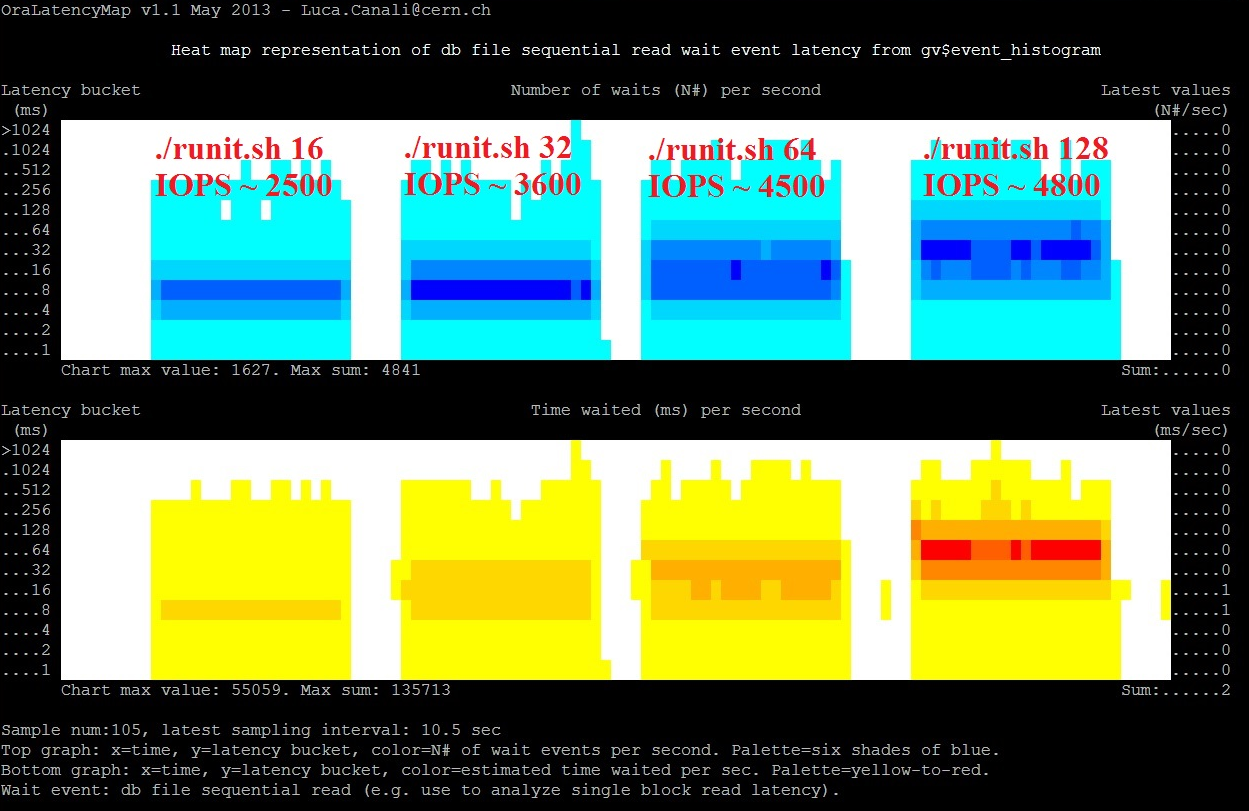 23 SAS disks 
JBOD & ASM
4 consecutive 
tests with 
increasing load
Lesson learned: don’t accept IOPS numbers without latency values
45
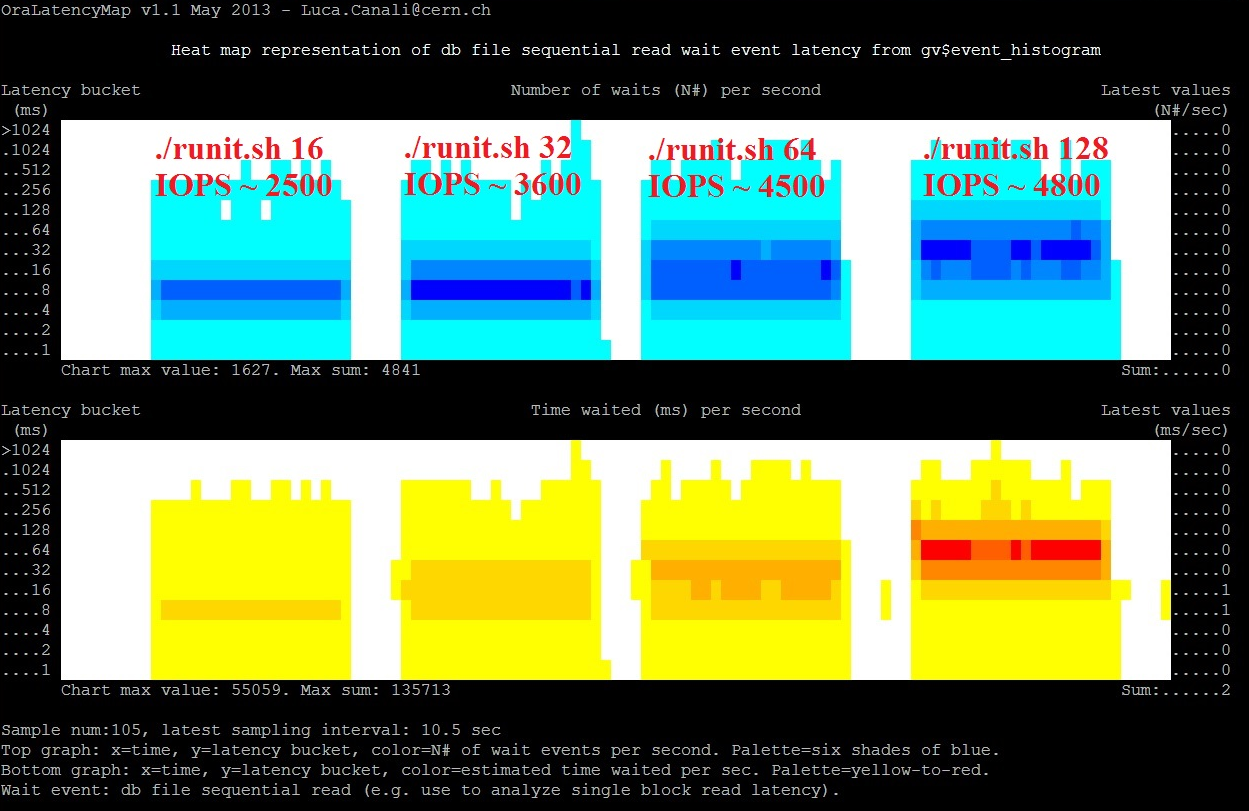 Example: “Load Till Saturation”
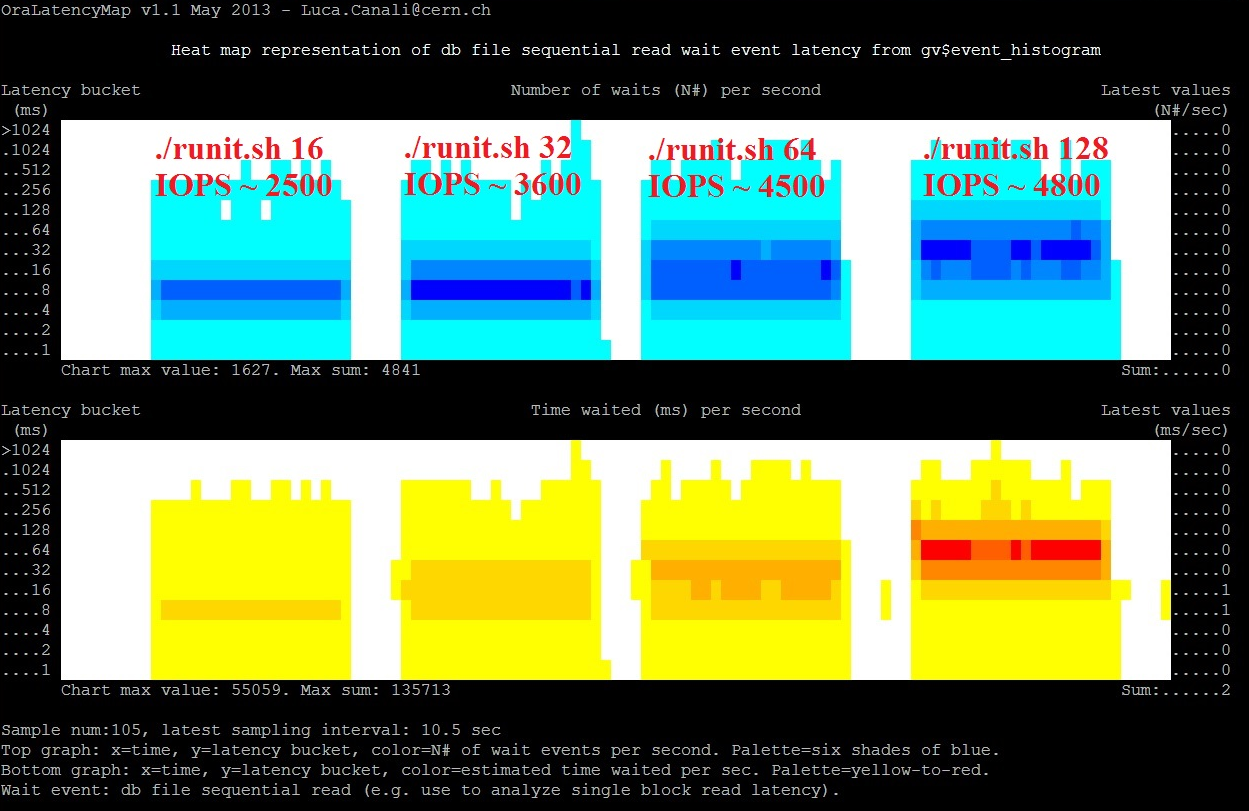 23 SAS disks 
JBOD & ASM
4 consecutive 
tests with 
increasing load
Lesson learned: don’t accept IOPS numbers without latency values
46
Example: “Load Till Saturation”
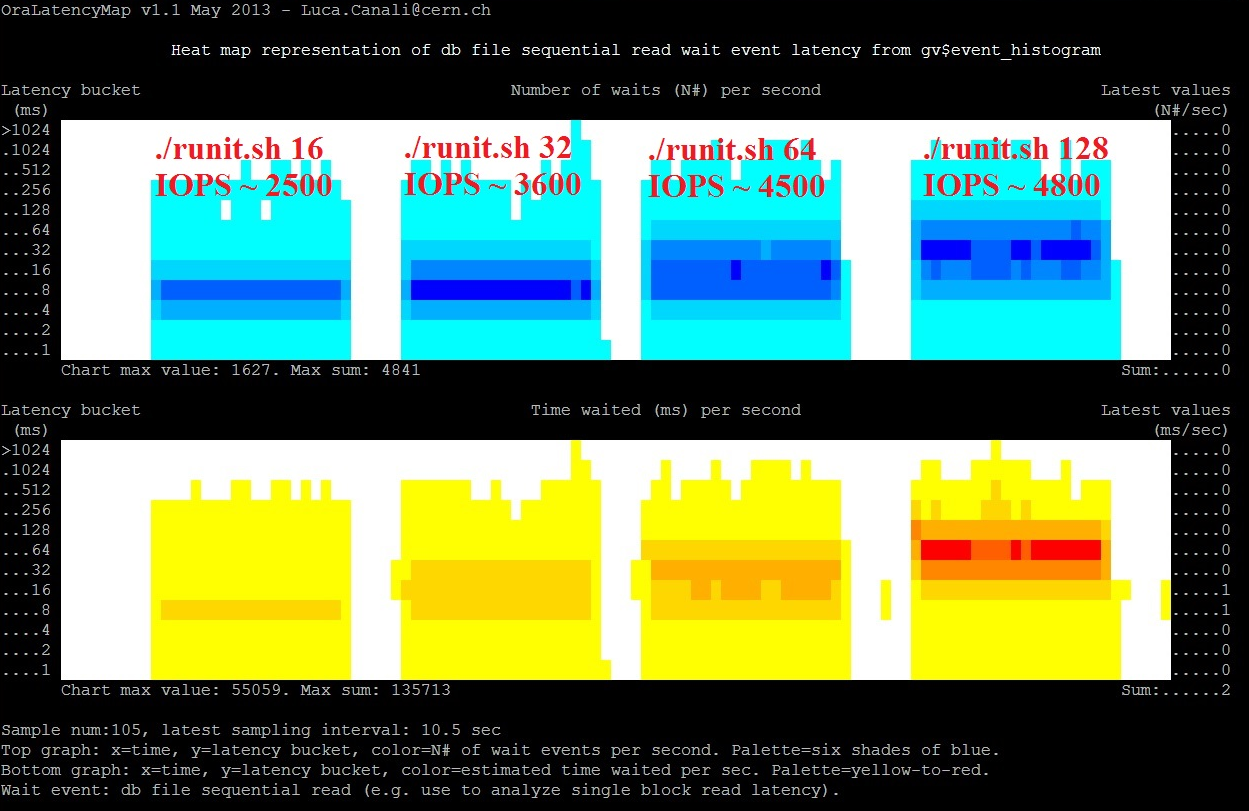 23 SAS disks 
JBOD & ASM
4 consecutive 
tests with 
increasing load
Lesson learned: don’t accept IOPS numbers without latency values
47
IOPS and Latency are Related
Observation: as IOPS approach saturation latency increases very fast
Data fits a simple model from queueing theory:





Calculation performed using
MMm Multiserver model
By Cary Millsap, 2003
48
0.5 TB dataset, 100% in SSD cache, 56 sessions, random reads - NAS system
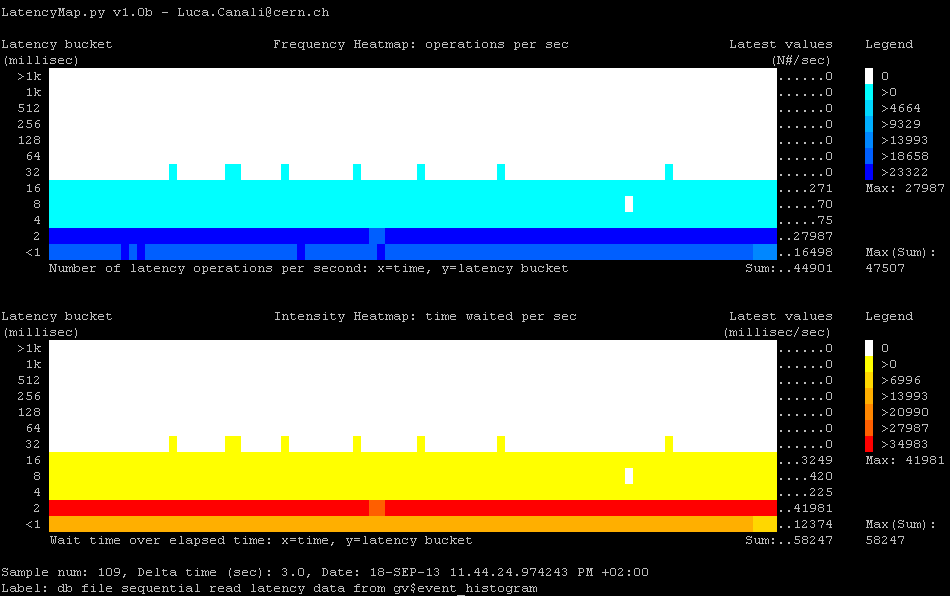 49
10TB dataset, 128 sessions, random reads, onset of disk I/O saturation - NAS
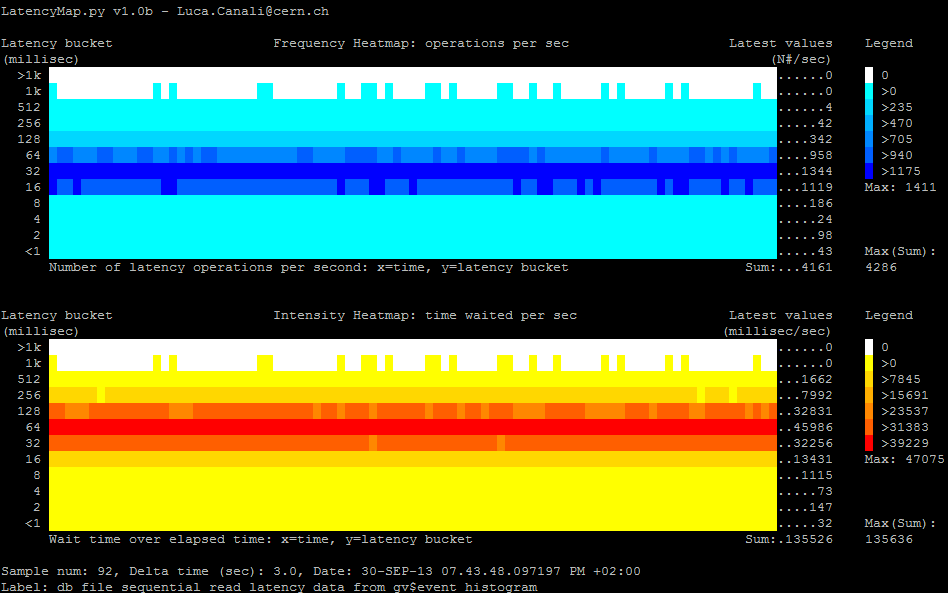 50
Monitoring Production Systems
Understand I/O response time
Help for tuning and capacity planning
Attack questions like: is the storage slow?

Drill down on three areas:
I/O served by SSD/controller cache
I/O served by physical disks ‘spindles’ 
I/O with very large latency: outliers
51
An Example of a Loaded Storage
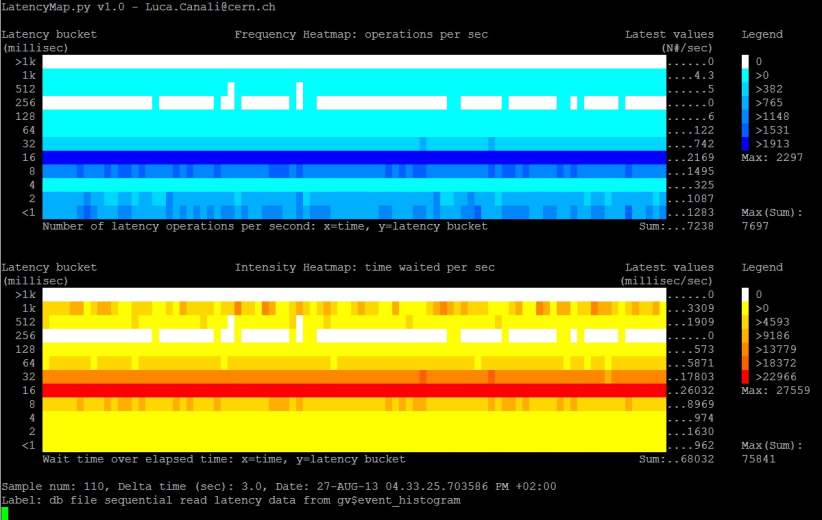 52
Example Analysis
Are disks close to saturation?
NO, but latency high (SATA disks)
I/O outliers?
YES, Further investigation on controller needed
Do we have SSD/cache? 
YES, ~30% reads with low latency
We could profit from a larger SSD cache maybe?
53
Heat Maps for Log File Sync
Example from a production system
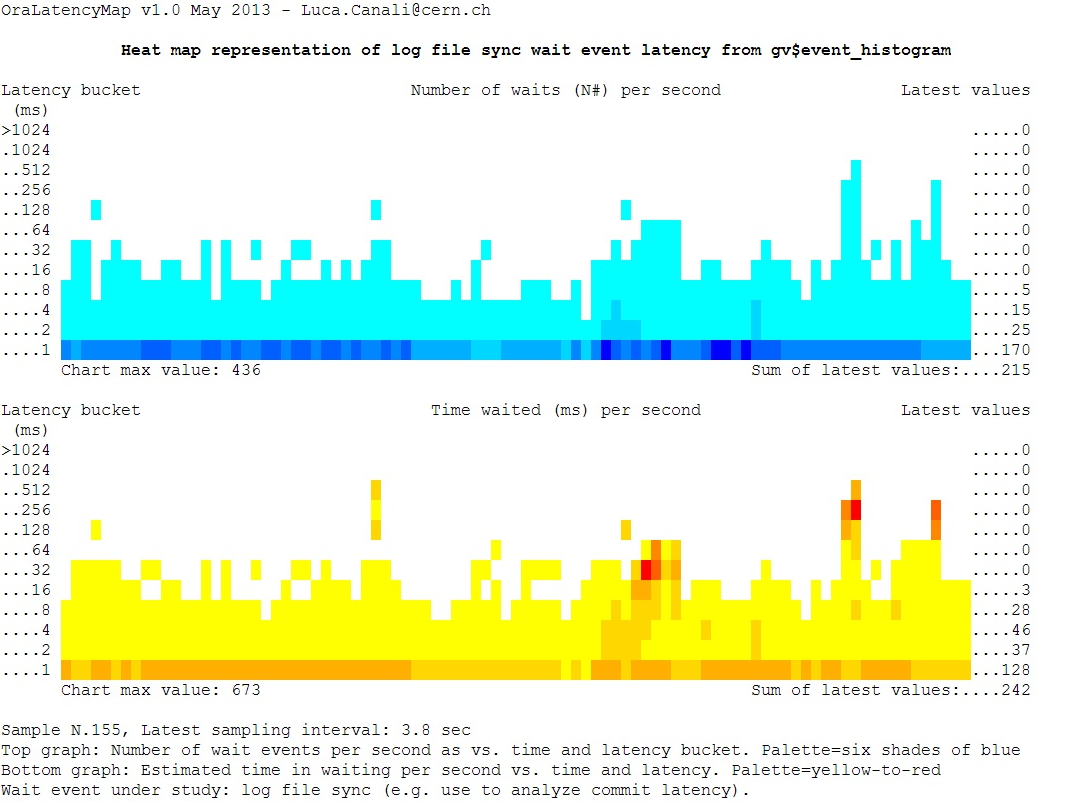 Low latency from 
writes because of
storage cache
54
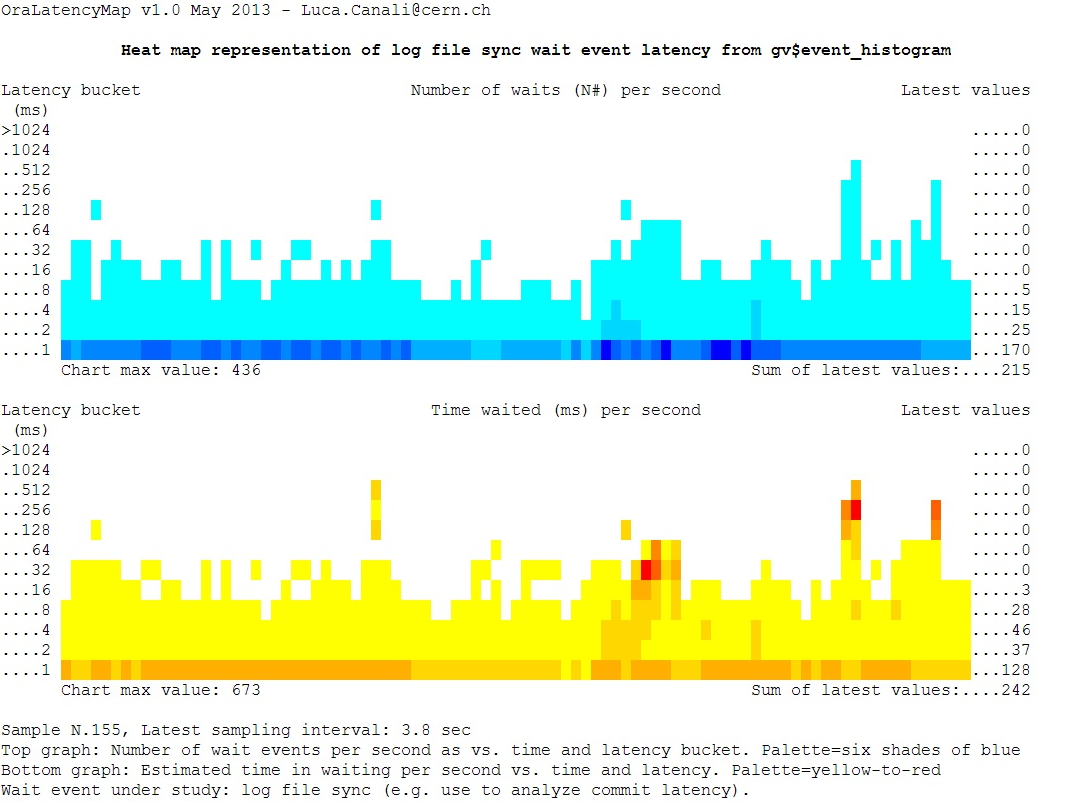 Log File Sync
Example from a production system
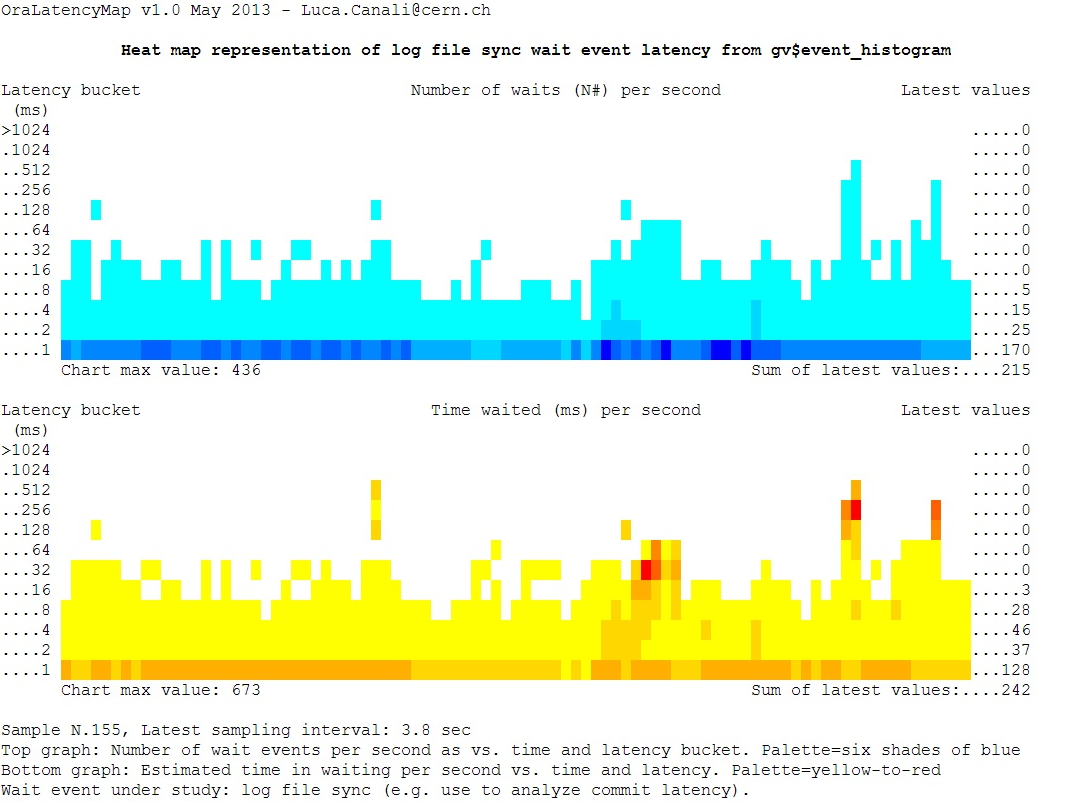 low latency from 
writes because of
storage cache
55
Heat Maps for Log File Sync
Example from a production system
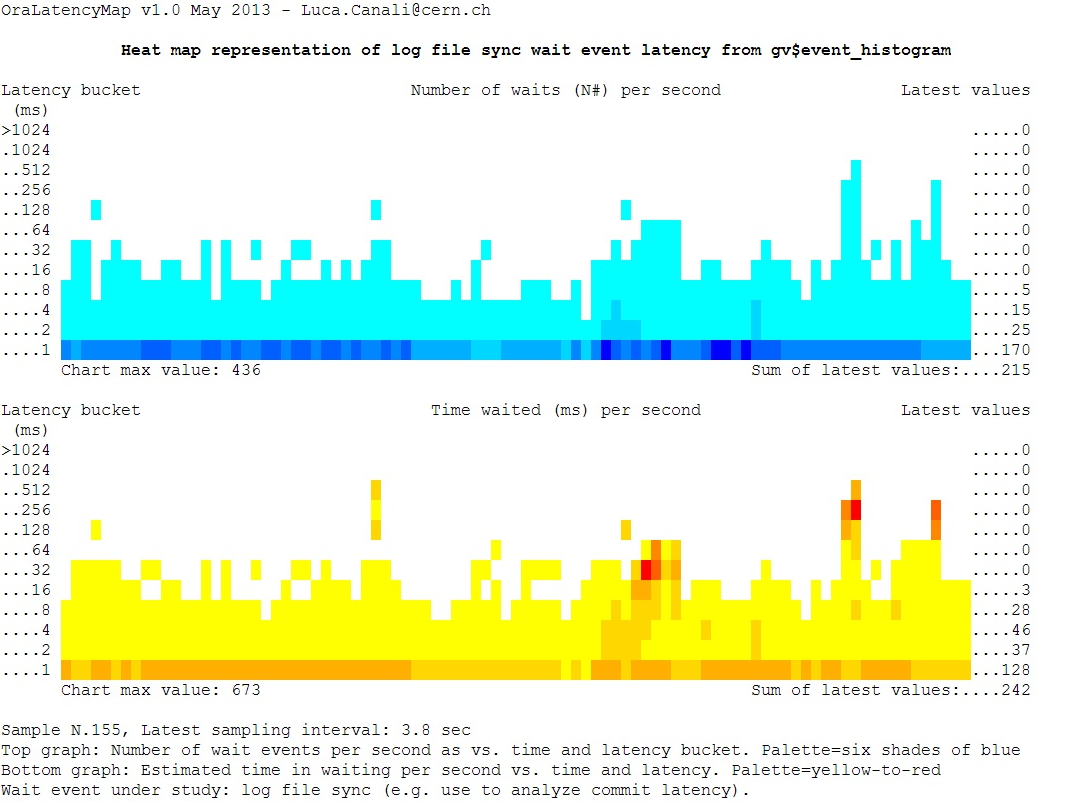 Low latency from 
writes because of
storage cache
56
Log File Sync Troubleshooting
Anomaly, on a test system
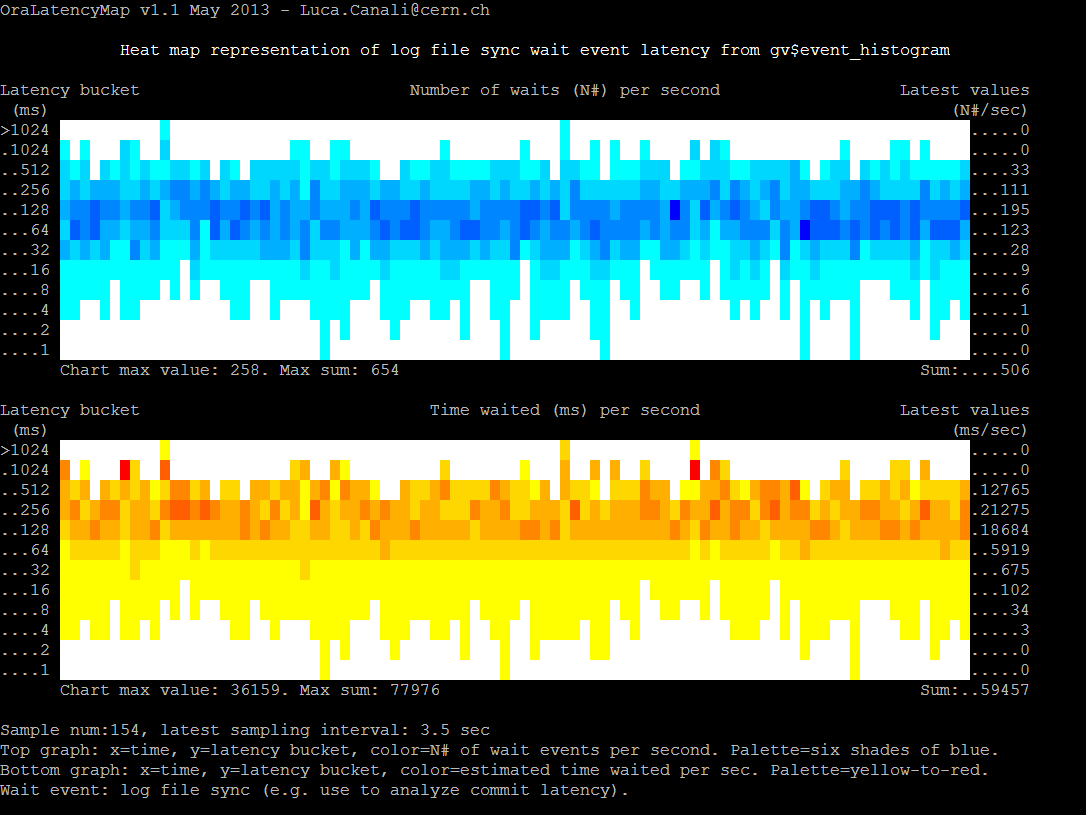 High latency
caused by high 
load from Oracle and a few faulty HW components
57
Checkpoint #3
IOPS data alone can be misleading because of saturation effects
Need IOPS with latency breakdown

We can get insights on the storage performance
With latency histograms and heat map visualization
Analysis of random reads by drilling down ‘db file sequential read’
Use this method also for commit wait: ‘log file sync’
58
Limitations of Using Wait Events
Wait event timing is done by the Oracle code
May not reflect actual I/O response time
CPU time may also be accounted as I/O wait
Server high load can distort the timing values
V$event_histogram lowest bucket is 1 millisecond
59
Random Reads
Db file sequential read
Is the easiest event to relate to I/O service time
Instruments single-block reads, blocking I/O


Limitations: 
In some cases Oracle can use async I/O for random reads, e.g. for prefetching and batching. 
The wait event used in that case is ‘db file parallel read’
60
[Speaker Notes: These parameters taken from SLOB (Kevin Closson) documentation can be used to make oracle use db file sequential read instead of db file parallel read:
_db_block_prefetch_limit=0
_db_block_prefetch_quota=0
_db_file_noncontig_mblock_read_count=0]
Log File Sync
Log file sync
Big part of the commit-time wait
Complex: it’s not a pure I/O event
The root causes of high latency for log file sync can be
CPU starvation 
LGWR behaviour 
with inter-process communication and/or bugs

See also Kevin Closson’s blog
61
[Speaker Notes: Log file sync: From 11.2.0.3 adaptive mechanism 
Automatic switching to a poll-based method instead of post-based
Disable this behaviour with: alter system set “_use_adaptive_log_file_sync”='FALSE‘;]
Limitations for Multi-Block I/O
Asynchronous I/O
Wait events of this family are very hard or impossible to utilize precisely in the context of latency
See Frits Hoogland’s work

Multi-block I/O
Hard to compare latency for I/Os of different sizes

Keeping in mind these limitations. 
Heat maps of db file parallel write  can be used to study DBWR performance issues (e.g. high write latency)
62
[Speaker Notes: Asynch IO, for example in Linux for block devices: OS calls (ASM example): io_submit(), io_getevents


We can tap Oracle code with DTrace to see where the wait event timing is handled:
# this is for Oracle 11.2.0.3, Linux and Solaris: trace os process pid=1737 (edit os pid as relevant)dtrace -n 'pid1737:oracle:kews_update_wait_time:entry {
     self->ela_time = arg1;
}
pid1737:oracle:kskthewt:entry {
     printf("event#= %d, time(mu sec) = %d", arg1, self->ela_time);
}']
Outline
CERN and Oracle
Storage latency investigations and Oracle
Examples
Tools
More sources of latency data
Conclusions
63
Tools
Automate tedious tasks
Data collection
Visualisation

Three tools I have built and shared:
PerfSheet4 -> AWR analytics
OraLatencyMap -> Heat Maps in SQL*Plus
PyLatencyMap -> Advanced version
64
Tools: PerfSheet 4
Simple analytic platform for AWR data
Predefined queries and graphs
Power of Pivot Charts
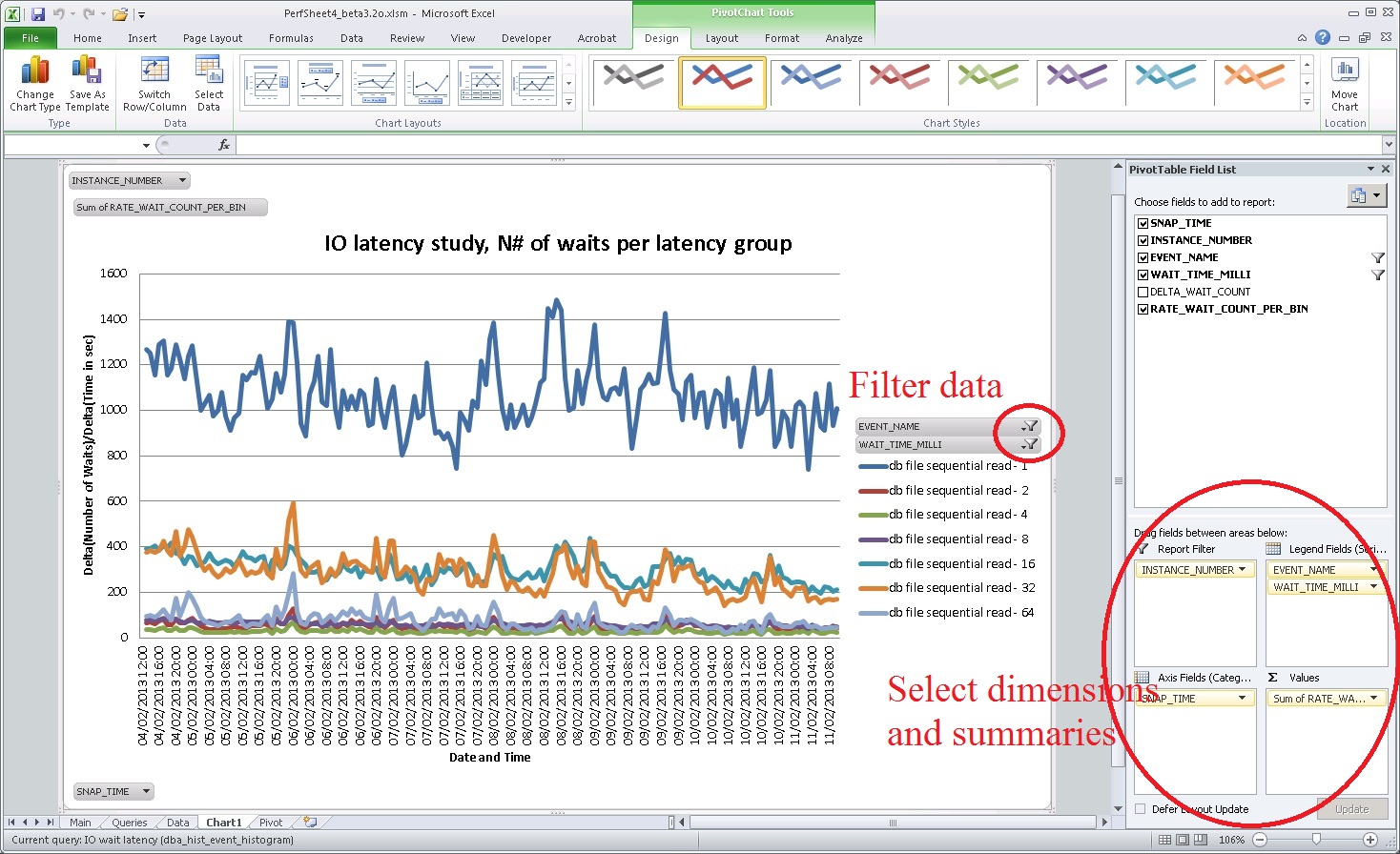 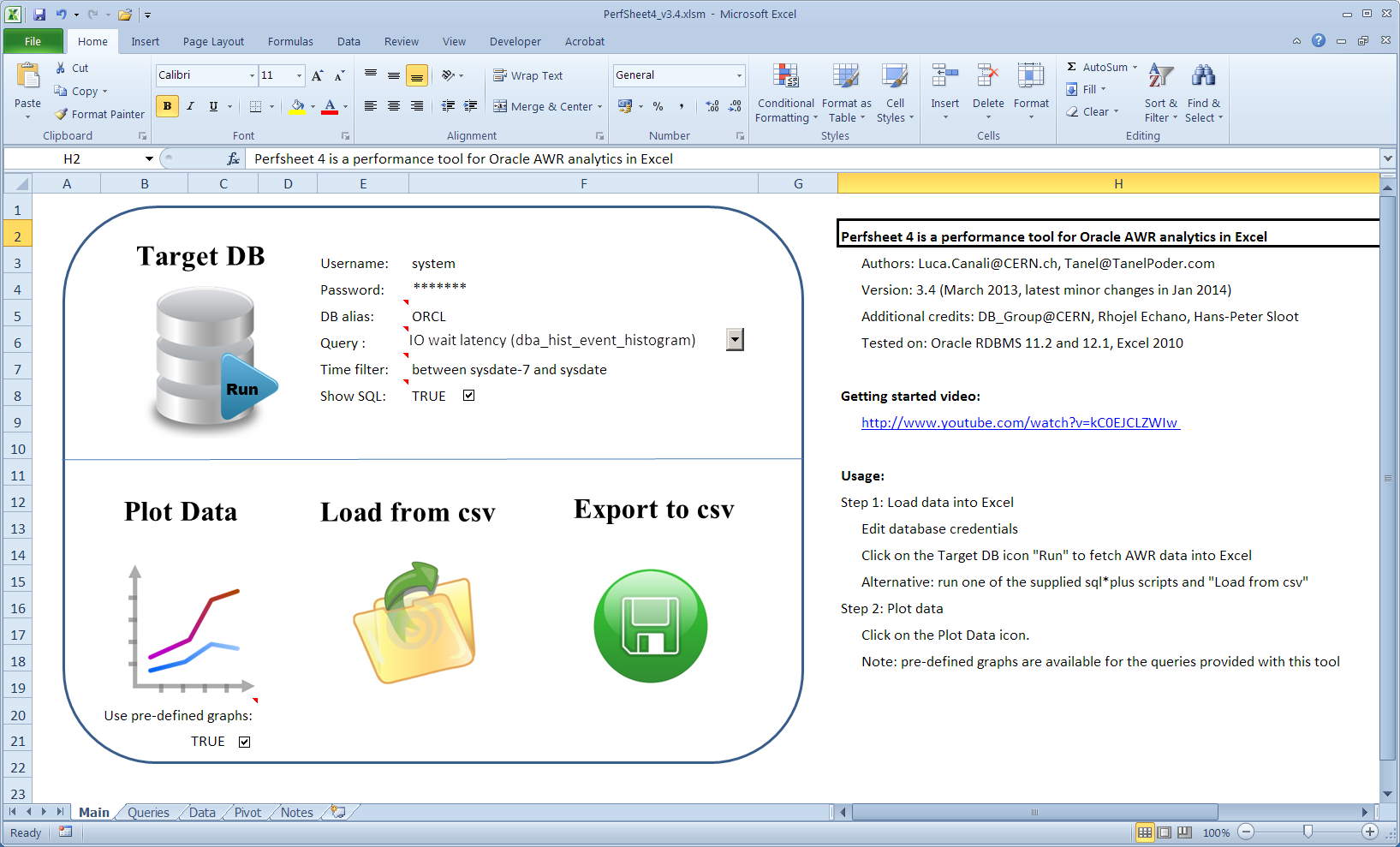 65
Tools: PerfSheet 4
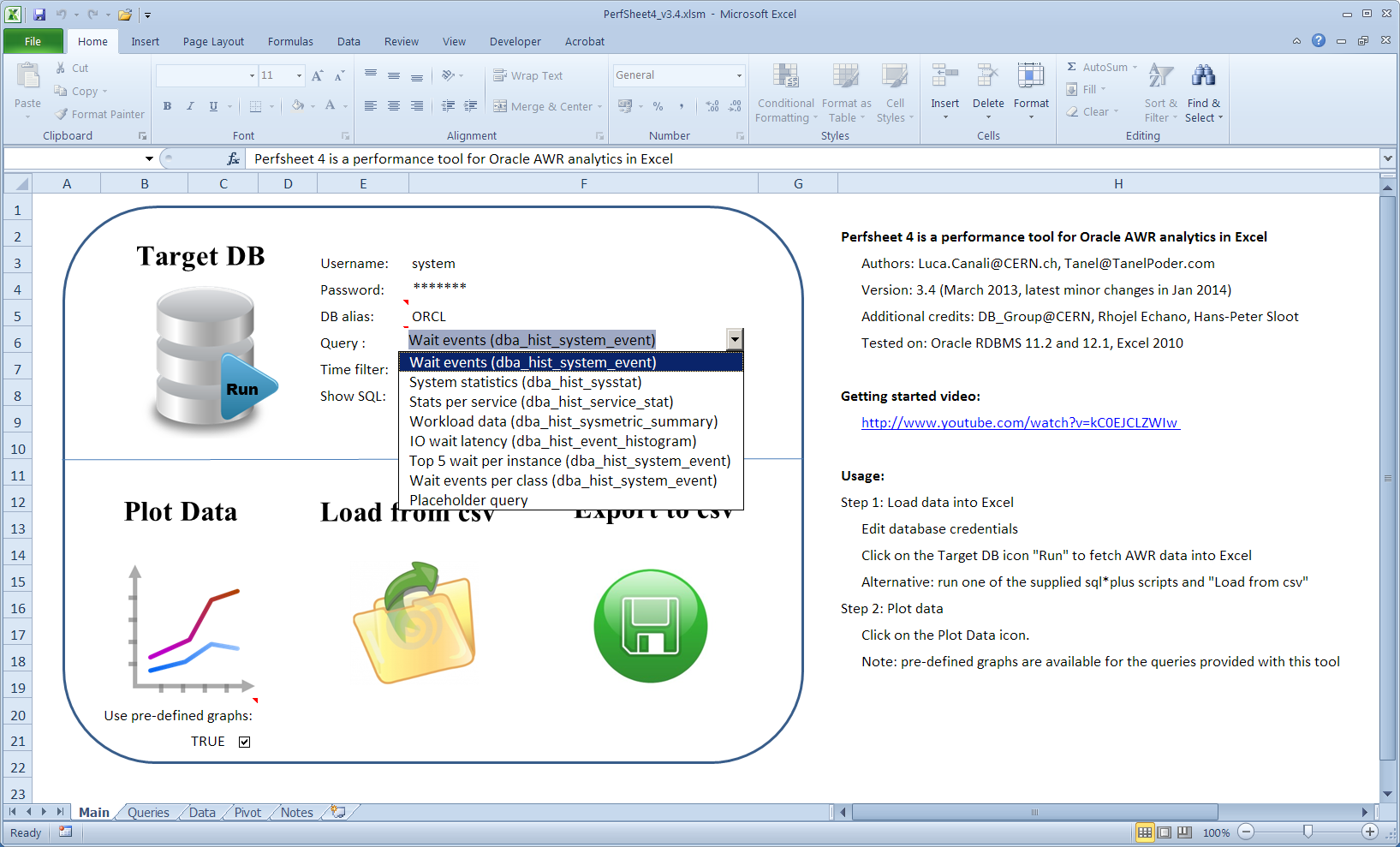 66
Tools: PerfSheet 4
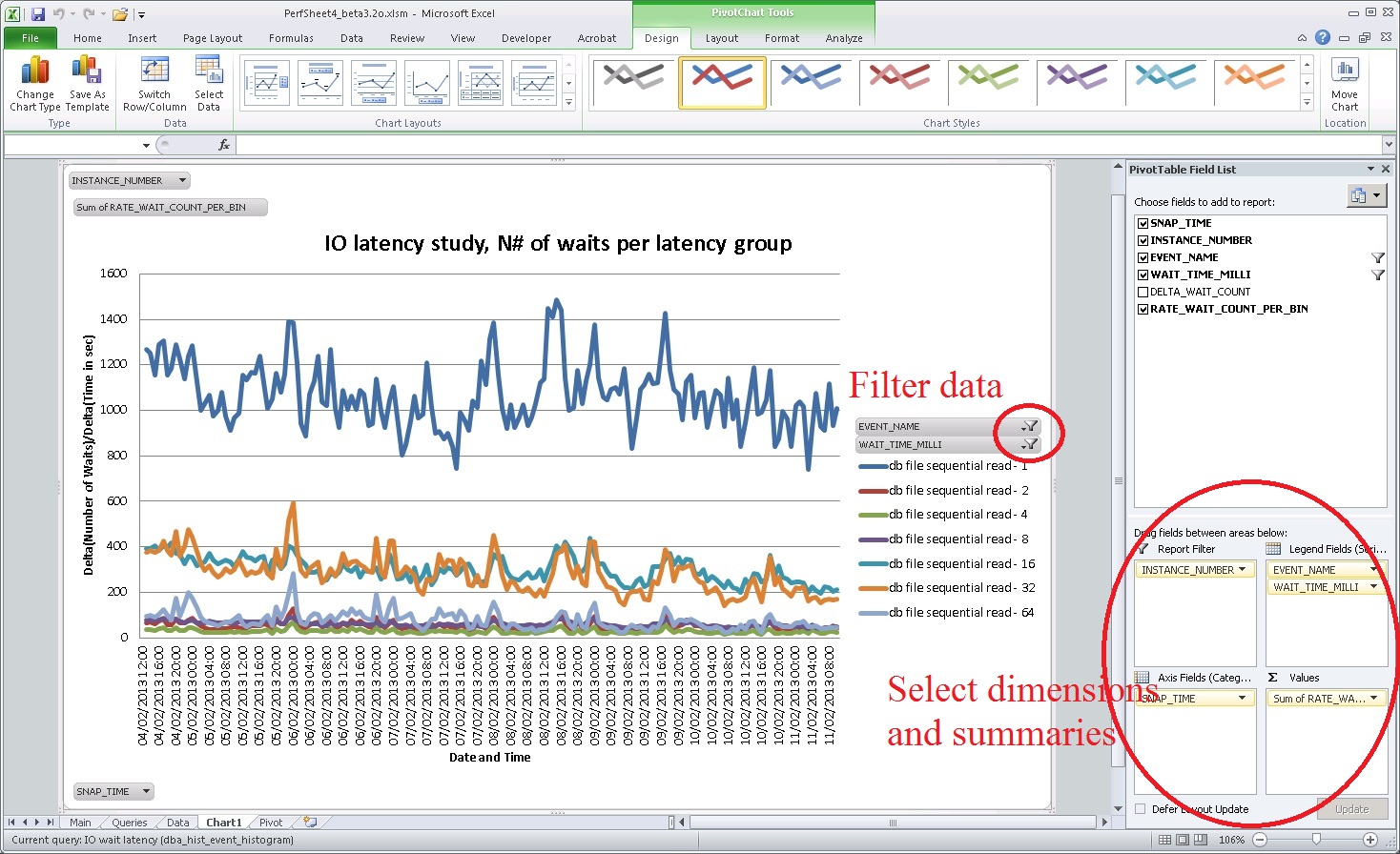 67
Tools: OraLatencyMap
Run on SQL*Plus, core written in PL/SQL
Lightweight, does not require any installation
Command line interface
Heat maps generated using ANSI escape codes 

Getting started:
SQL> @OraLatencyMap
68
Tools: PyLatencyMap
It’s written in Python + SQL*Plus scripts
No installations required, CLI, lightweight
It’s an advanced version of OraLatencyMap

Can be used for generic latency sources
Oracle v$, trace files, AWR, DTrace data, etc 
Pre-built examples available
Additional features: record and replay
69
Getting Started with PyLatencyMap
Modular architecture
Source | <optional filter> | visualization engine

Getting started


Video, getting started with PyLatencyMap
http://www.youtube.com/watch?v=-YuShn6ro1g
$ ./Example1_oracle_random_read.sh
70
Outline
CERN and Oracle
Storage latency investigations and Oracle
Examples
Tools
More sources of latency data
Conclusions
71
More Latency Sources
Latency can be collected from various other sources
From the OS 
From Oracle RDBMS trace files and X$ tables
From the storage instrumentation
72
OS Level
DTrace 
Great performance tool, coming to Linux too
Naturally fits to gathering I/O latency data
Histograms collected with the quantize operator
dtrace -n '
syscall::pread64:entry { self->s = timestamp; } 
syscall::pread64:return /self->s/ { @pread["ns"] = quantize(timestamp -self->s); self->s = 0; }

tick-10s {
printa(@pread);
trunc(@pread);
}'
73
More DTrace
DTrace Oracle executable for wait event data
This scripts uses the DTrace PID provider
dtrace  -n '
pid2349:oracle:kews_update_wait_time:entry,pid2350:oracle:kews_update_wait_time:entry {
     self->ela_time = arg1;
}
pid2349:oracle:kskthewt:entry,pid2350:oracle:kskthewt:entry {
     @event_num[arg1] = quantize(self->ela_time);
}
tick-10s {
printa(@event_num);
trunc(@event_num);
}'
74
[Speaker Notes: How to find which functions Oracle uses internally for instrumenting waits?   By profiling the execution, see for example digger by Alexander Anokhin.]
Sample DTrace Output
1 294099                        :tick-10s        
   146 (edited: db file sequential read)
 value  ------------- Distribution ------------- count
   128 |                                         0
   256 |@                                        14
   512 |@@@@@                                    120
  1024 |@@@@@@@@                                 182
  2048 |@@@@@@@@@@@@@@                           320
  4096 |@@@@@@@@@@@@@                            302
  8192 |                                         5
 16384 |                                         4
 32768 |                                         0
dtrace -s DTrace/pread_tracedata.d |python DTrace/dtrace_connector.py |python LatencyMap.py
75
[Speaker Notes: Dtrace quantize data is already in histogram format with exponentially growing buckets. With a little transformation they can be fed to PyLatencyMap for visualization as heat maps.]
Latency From 10046 Trace Files
Latency data is available in 10046 trace files
Wait event data with micro second precision
Allows the drill-down to session level

Snippet from the trace file:


Plug into PyLatencyMap for heat map display
SQL> exec dbms_monitor.session_trace_enable(sid,serial#)
nam='db file sequential read' ela= 977 file#=7 block#=29618220 blocks=1 obj#=82015 tim=1377520823036634
cat tracefile.trc| python 10046_connector.py |python LatencyMap.py
76
[Speaker Notes: 10046_connector.py is a simple script that aggregates 10046 traces in histrograms.]
Sampling Instead of Tracing
We want to process a stream of wait events
ASH data OK but sampling frequency too low 
Not fast enough for capturing all I/O events
“_ash_sampling_interval”=1000 -> 1 Hz
I propose a different method:
High frequency sampling of v$session_wait_history
10 latest wait events for each session
“_session_wait_history”=10
77
[Speaker Notes: Oracle ASH data is sampled at 1Hz ('_ash_sampling_interval=1000), maximum frequency is 10 Hz. See also: 
LRM-00122: value '1' for '_ash_sampling_interval' must be between '100' and '10000‘

The default is 10 values per sid in v$session_wait_history. See alsounderscore parameter: _session_wait_history=10]
Latency Data From X$KSLWH
V$session_wait_history is based on X$KSLWH
Use X$KSLWH as ring buffers indexed by SID
Extract all captured wait events, wrap on kslwhwaitid 

Selected columns from X$KSLWH:
78
[Speaker Notes: SQL> desc X$KSLWH
 Name                                                         Null?    Type
 ------------------------------------------------------------ -------- -----------------------------------------
 ADDR                                                                  RAW(8)
 INDX                                                                  NUMBER
 INST_ID                                                               NUMBER
 CON_ID                                                                NUMBER
 KSLWHSID                                                              NUMBER
 KSLWHRIDX                                                             NUMBER
 KSLWHWAITID                                                           NUMBER
 KSLWHSNAPID                                                           NUMBER
 KSLWHSEQ                                                              NUMBER
 KSLWHEVT                                                              NUMBER
 KSLWHETEXT                                                            VARCHAR2(64)
 KSLWHP1TEXT                                                           VARCHAR2(64)
 KSLWHP1                                                               NUMBER
 KSLWHP2TEXT                                                           VARCHAR2(64)
 KSLWHP2                                                               NUMBER
 KSLWHP3TEXT                                                           VARCHAR2(64)
 KSLWHP3                                                               NUMBER
 KSLWHPX1TEXT                                                          VARCHAR2(64)
 KSLWHPX1                                                              NUMBER
 KSLWHPX2TEXT                                                          VARCHAR2(64)
 KSLWHPX2                                                              NUMBER
 KSLWHPX3TEXT                                                          VARCHAR2(64)
 KSLWHPX3                                                              NUMBER
 KSLWHTOUT                                                             NUMBER
 KSLWHSTIME                                                            NUMBER
 KSLWHETIME                                                            NUMBER
 KSLWHTTIME                                                            NUMBER
 KSLWHEWCALL                                                           NUMBER
 KSLWHEOSW                                                             NUMBER
 KSLWHCOMP                                                             NUMBER
 KSLWHLTIME                                                            NUMBER]
Custom Event Histograms
X$KSLWH sampling with a custom python script
SIDs as input, latency histograms as output
Latency is measured in microseconds
$ python event_sampler_latency_histogram.py -i 3 -c 

sampling rate: 6333 Hz, iops: 10396
bucket (microsec), wait count
...
256 , 20535
512 , 7708
1024 , 1923
2048 , 129
4096 , 78
...
79
[Speaker Notes: Event_sampler_latency_histogram.py is a python script available for download at cern.ch/canali

$ python event_sampler_latency_histogram.py -h
Event_sampler_latency_histogram.py, v1.0 Feb 2014, by Luca.Canali@cern.ch
a script for Oracle performance analysis, specifically targeted to latency studies of random I/O
this script collects wait event details, by high-frequency sampling of x$kslwh (v$wait_event_history)
the output is a frequency histogram of the wait event

Usage: event_history_sampler_histogram.py <options>

Options are:
-i arg or --interval=arg    : data collection time interval in sec between data points, default is 3 sec
-m arg or --max_bucket=arg  : value of the highes bucket, default is 20
-p or --pylatencymap        : print output to pipe into PyLatencyMap for visualization
-c or --count               : print event count instead of event rate, defaul is event rate
--recompute_sql_timeout=arg : timeout after which the SQL to recompute the SIDs under monitoring, default is 100 sec
--sql=arg                   : sql filter used to define the Oracle SIDs to monitor, default is: "username is not null"
--sid=arg                   : static list of Oracle SIDs to monitor, use in alternative to sql
--event=arg                 : define event to monitor, default: "db file sequential read"
--tns=arg                   : connect string to the dtaabase as sysdba, default is "/"]
Sampling Events and Heat Maps
Heat maps from X$KSLWH
High frequency sampling of 16 busy SLOB sessions
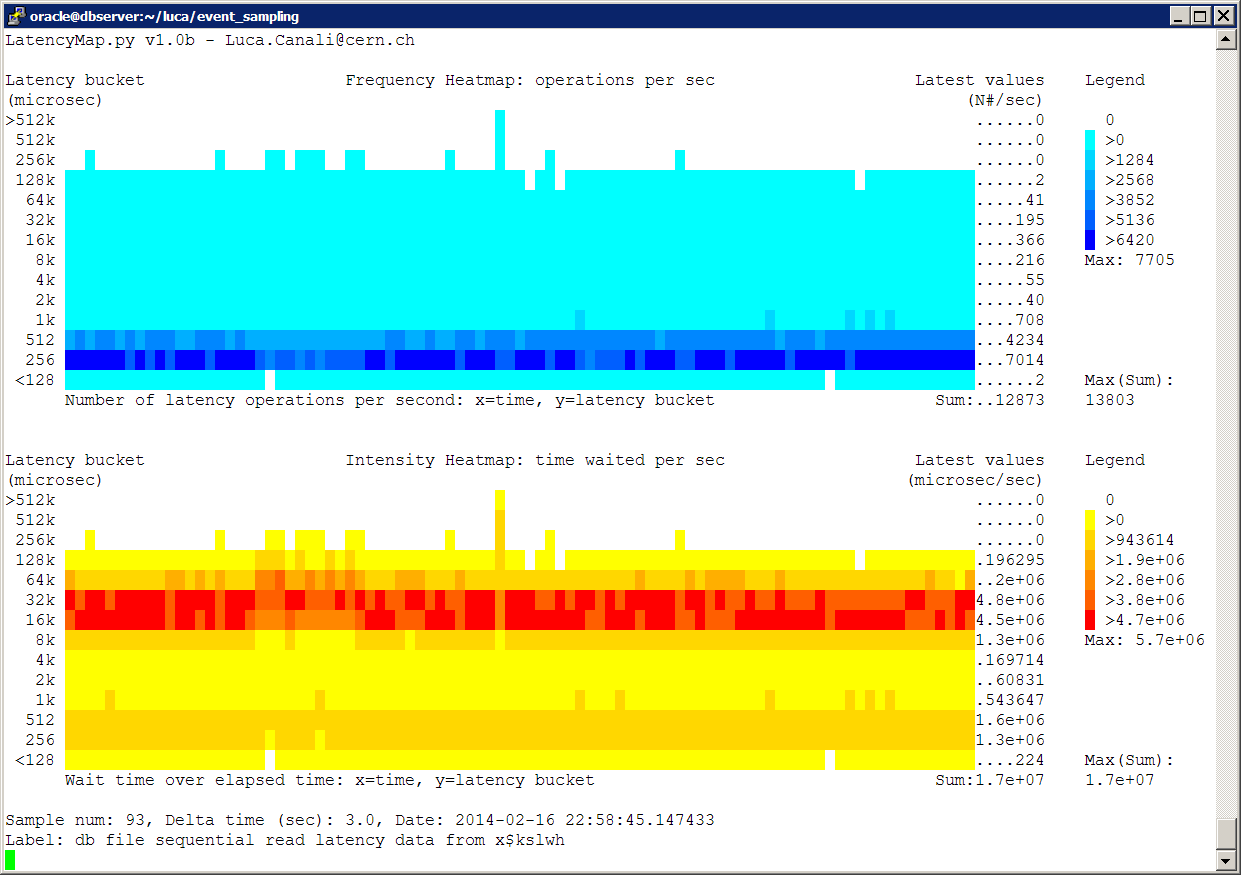 80
[Speaker Notes: Workload generated with SLOB 2 with 16 concurrent sessions. Tracing only slob sessions
./runit.sh 16

Slob.conf
UPDATE_PCT == 0
RUN_TIME == 600
WORK_LOOP == 0
SCALE == 1000000
WORK_UNIT == 256
ADMIN_SQLNET_SERVICE == ""
ADMIN_CONNECT_STRING == "/ as sysdba"
NON_ADMIN_CONNECT_STRING == ""
SQLNET_SERVICE_MAX == "0"]
NetApp ONTAP 8
Latency data from the storage OS
Latency measured at the source
mynas::> system node run -node dbnas1 stats show -r -n 100 -i 3 volume:myvol1:nfs_protocol_read_latency

volume:myvol1:nfs_protocol_read_latency.<20us:2656
volume:myvol1:nfs_protocol_read_latency.<40us:25885
volume:myvol1:nfs_protocol_read_latency.<60us:1040
volume:myvol1:nfs_protocol_read_latency.<80us:95
volume:myvol1:nfs_protocol_read_latency.<100us:16
volume:myvol1:nfs_protocol_read_latency.<200us:14
volume:myvol1:nfs_protocol_read_latency.<400us:11
volume:myvol1:nfs_protocol_read_latency.<600us:1043
volume:myvol1:nfs_protocol_read_latency.<800us:37
…
81
[Speaker Notes: Comparing latency data between the storage and OS/DB can give precious information on what happens in between
For example comparing the data in this slide with the x$kslwh example histogram taken at the same time we can see that dNFS/Networking in this system adds abuot 200 microsec of latency on cached IO. Also storage latency is for all IO sync and async, so it has more information than what can be collected at OS/database level.
Note for ONTAP this is a new feature of version 8 (here used in cluster mode).]
Outline
CERN and Oracle
Storage latency investigations and Oracle
Examples
Tools
More sources of latency data
Conclusions
82
Summary
I/O latency data 
Allows DBAs to get insights on storage performance
We need histograms, average latency is not enough 

‘Db file sequential read’ event histogram
Great for investigations of random reads
Visualize data using latency heat maps

Scripts to automate this process in Oracle: 
Download OraLatencyMap or PyLatencyMap
83
Wish List:
More awareness of I/O latency 
No more IOPS data without latency values!
‘Average latency’ hides details, use histograms instead

We need more features for measuring and analysing I/O latency for Oracle DB workloads
A PL/SQL interface? 
DTrace static probes for Oracle RDBMS? 

OEM could make use of Heat Maps for I/O studies
V$event_histogram should be extended
Latency details extended to the microsecond bucket
84
Acknowledgements
CERN Database Group
In particular for their contributions to this presentation: Marcin Blaszczyk and Ruben Gaspar

Many thanks for sharing their work and ideas to:
Brendan Gregg, Tanel Poder, Kevin Closson, Frits Hoogland, Marcin Przepiorowski, James Morles, Kyle Hailey, Cary Millsap
85
Thank you!
Luca.Canali@CERN.ch
Download scripts and tools from: 
http://cern.ch/canali/resources.htm
Hotsos Symposium 2014
87